CI op per år och antal inskrivna på specialskolor fram till 2013
Slides presented at
http://www.ncfie.se/
20014 Oct 1 
by
Prof. Hans Rosling

Karolinska Institutet, Stockholm
Swedish Academy of Science
www.gapminder.org

Graphs compiled by Ola Rosling
Children 0-4 years CI operation per year  Sweden
60
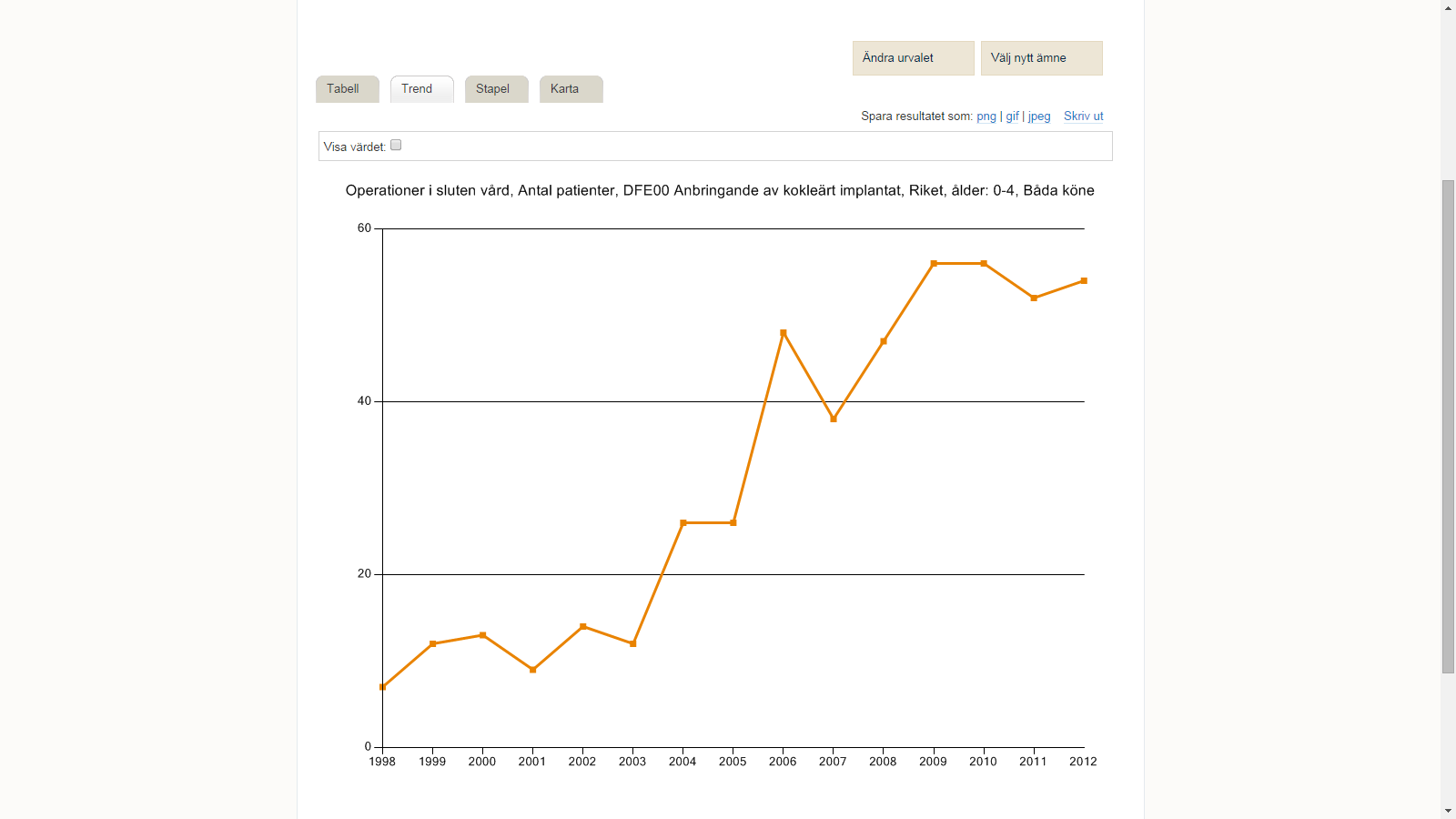 40
20
2000
2005
2010
Children 5-10 years CI operation per year  Sweden
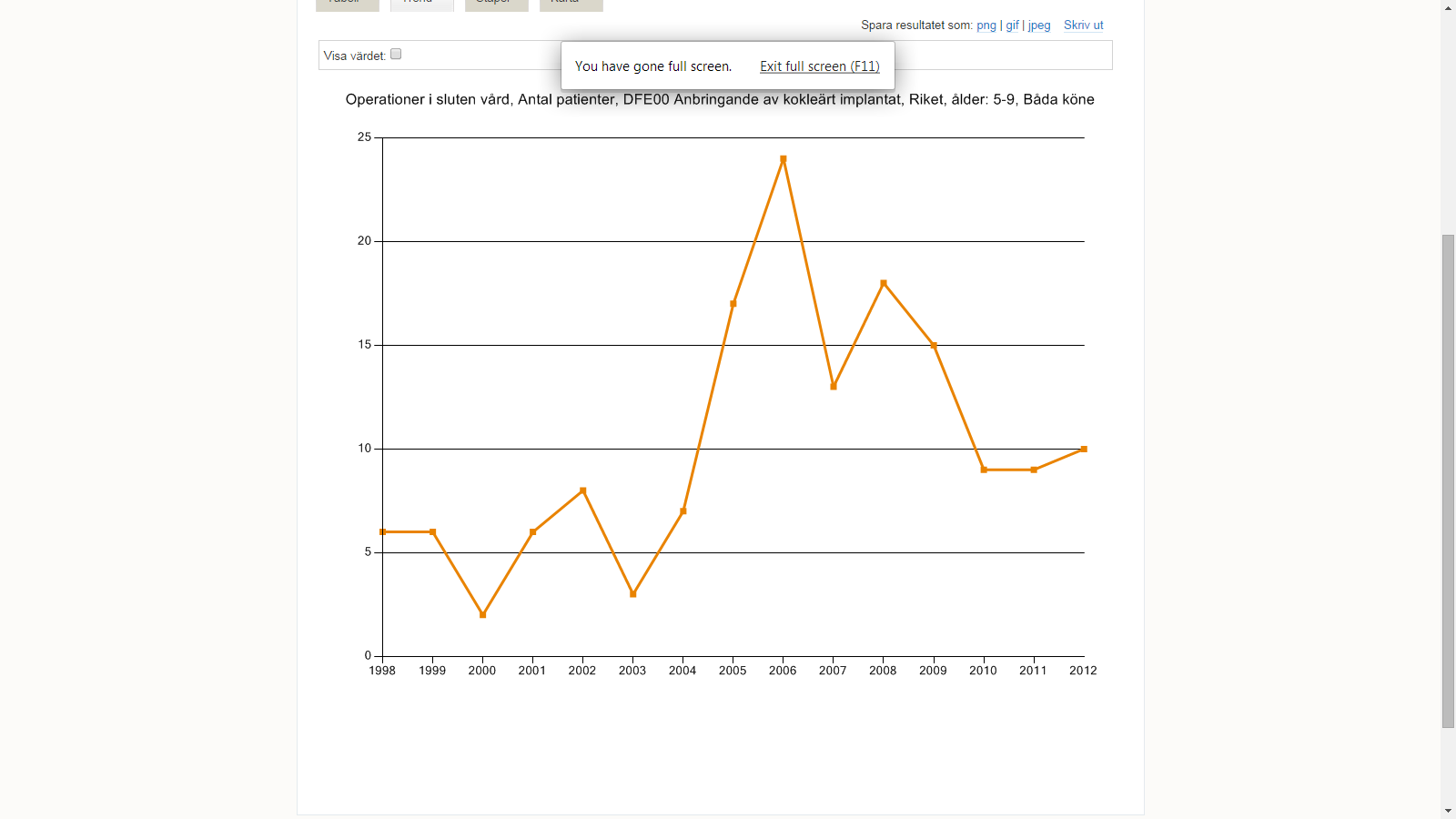 20
10
2000
2005
2010
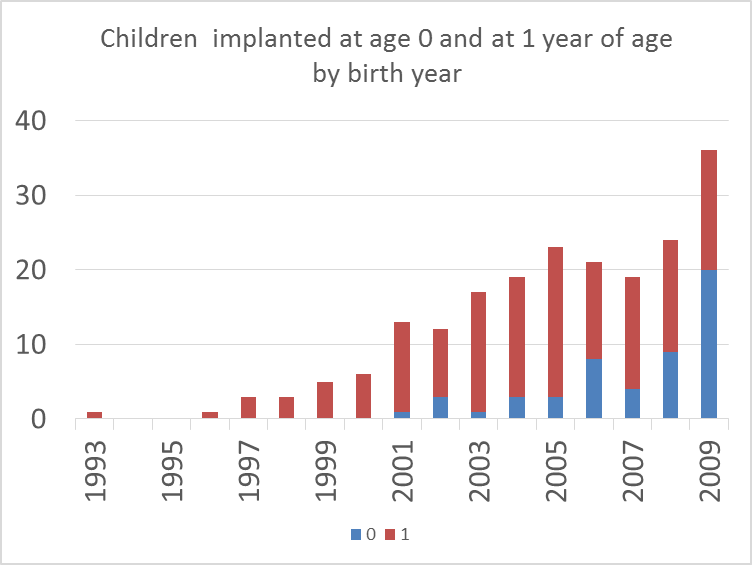 Reynell speach understanding
CI  operation  2.0- 2.5 years
8
8
7
7
6
6
5
5
Developmental age [years]
4
4
3
3
2
2
1
1
0
0
0
1
2
3
4
5
6
7
8
0
1
2
3
4
5
6
7
8
Karltorp E. 2014
Age in years
Reynell speach understanding
CI  operation  1.0- 1.5 years
8
8
7
7
6
6
5
5
Developmental age [years]
4
4
3
3
2
2
1
1
0
0
0
1
2
3
4
5
6
7
8
0
1
2
3
4
5
6
7
8
Karltorp E. 2014
Age in years
Reynell speach understanding
CI  operation  < 9 months
8
7
6
5
Developmental age [years]
4
3
2
1
0
0
1
2
3
4
5
6
7
8
Karltorp E. 2014
Age in years
What the stacked bar means
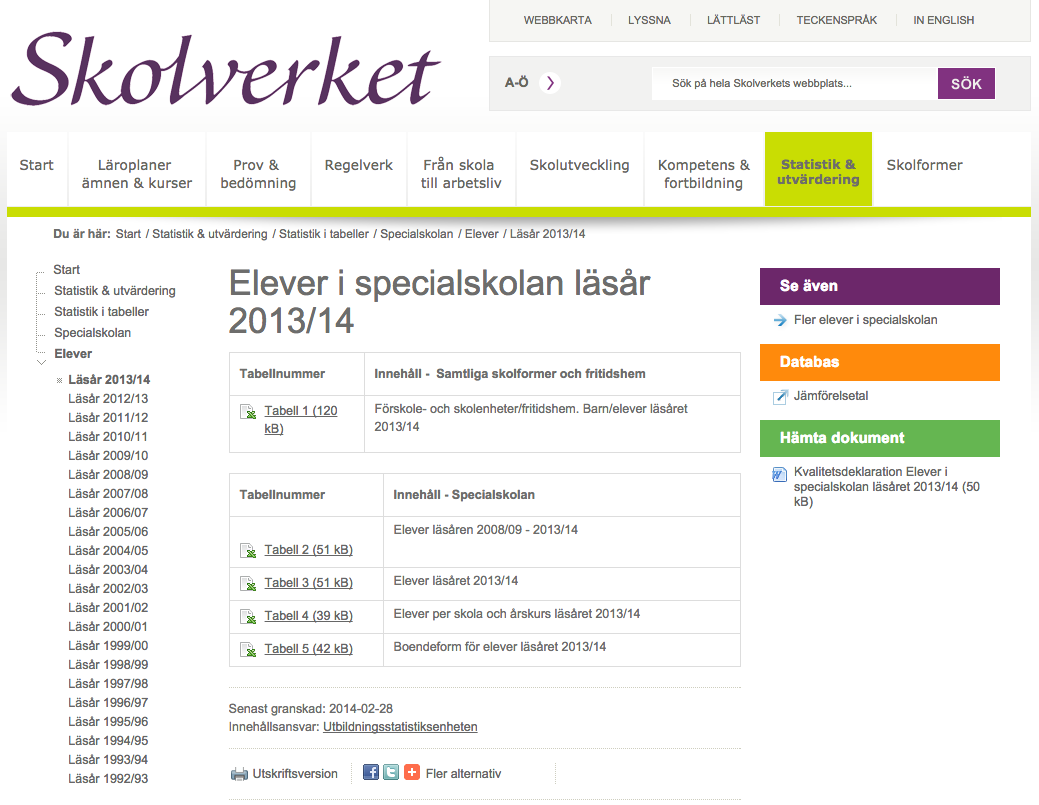 Quick visualization of trends in the number of students by age in five Swedish Specialskolor by Hans & Ola Rosling, 2014 Oct 1, Questions: ola.rosling@gapminder.org
Number of enrolled students

Next slides show the number of students in three equal size grade-groups. 
Låg: grade 1-3
Mellan: grade 4-6
Hög: grade 7-9

The number of children in higher grades is slightly higher than lower grades, because of late-comers. But the general trends is still falling dramatically across most schools (except Östervångsskolan)
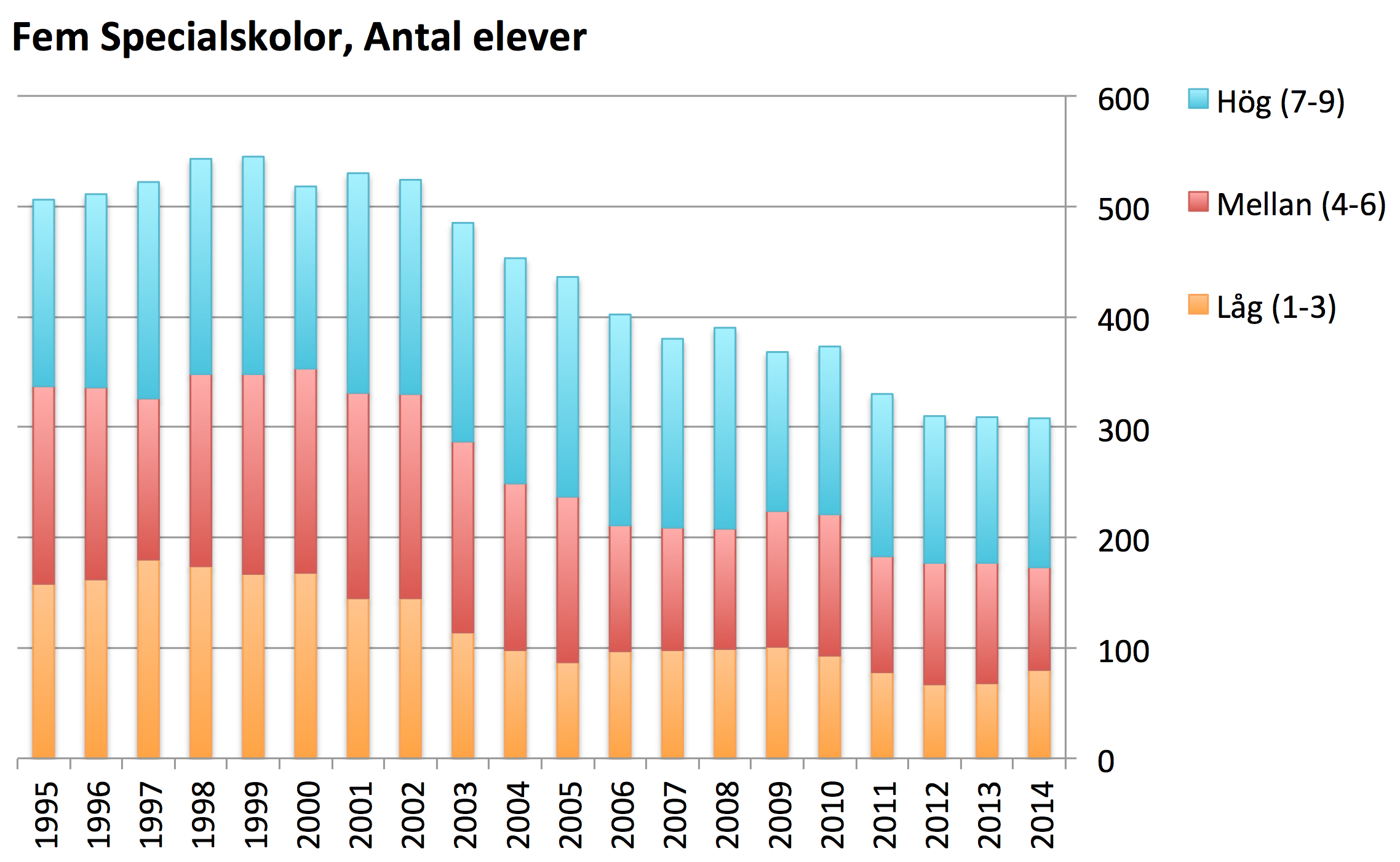 Årskurser 1-9
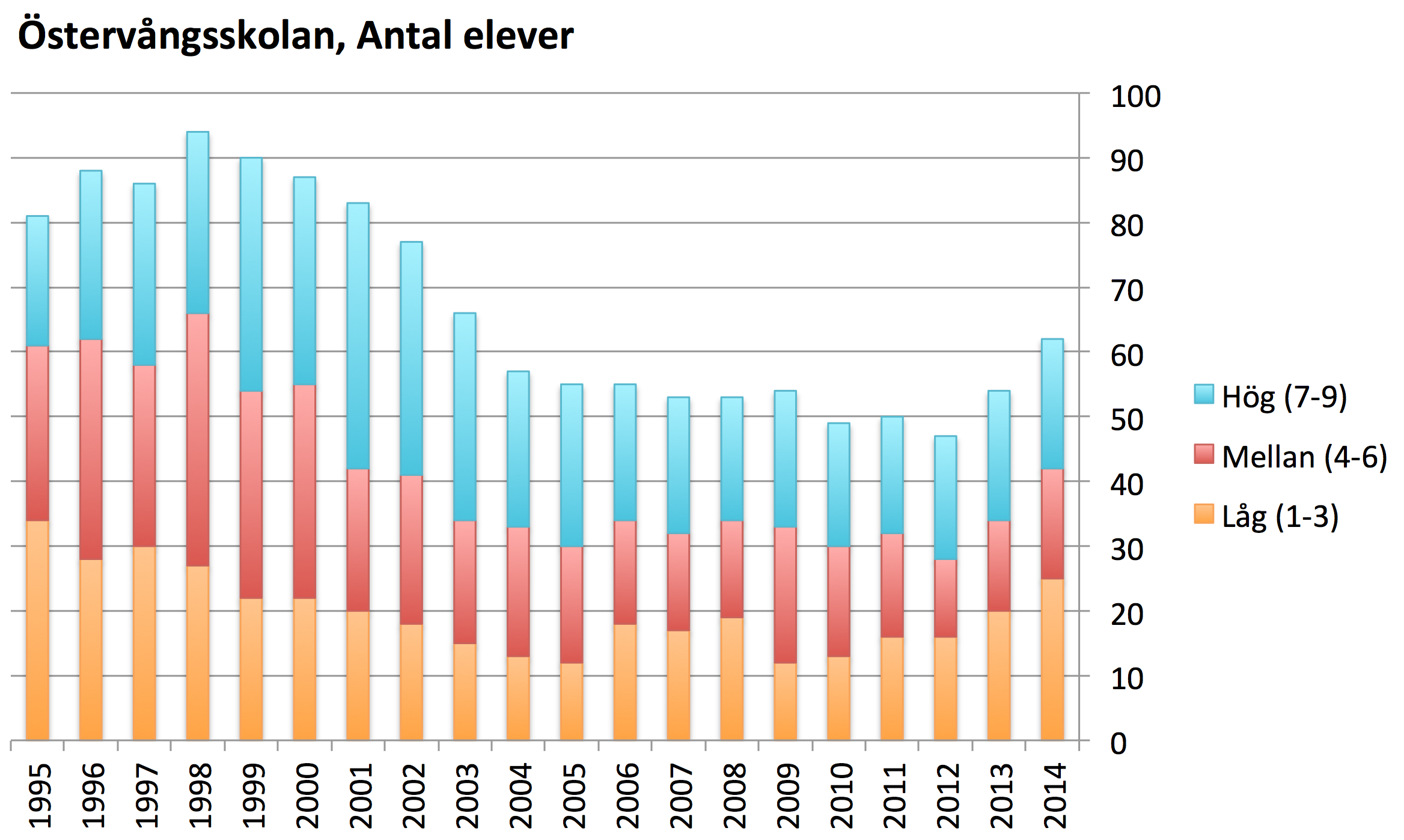 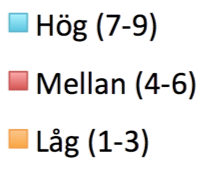 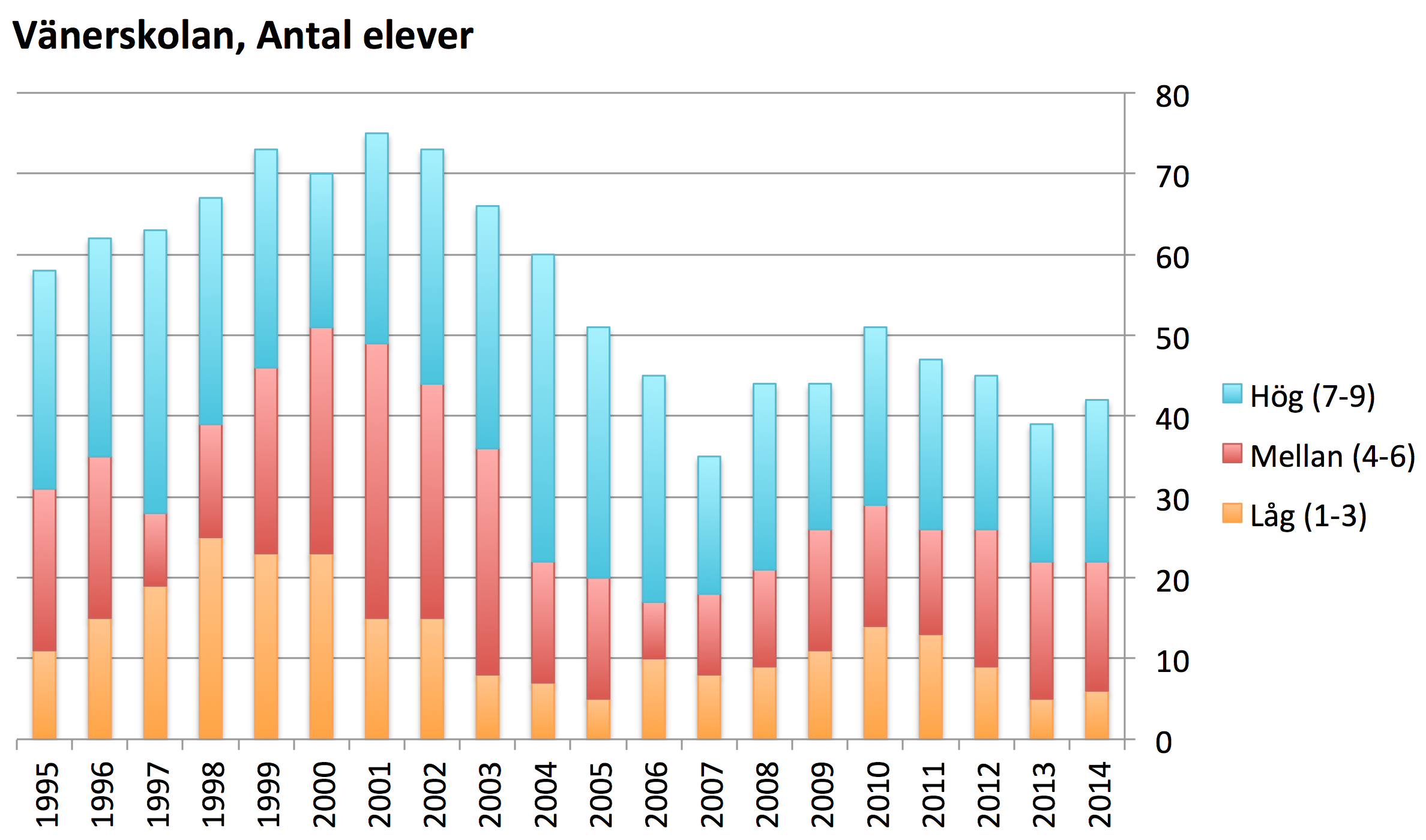 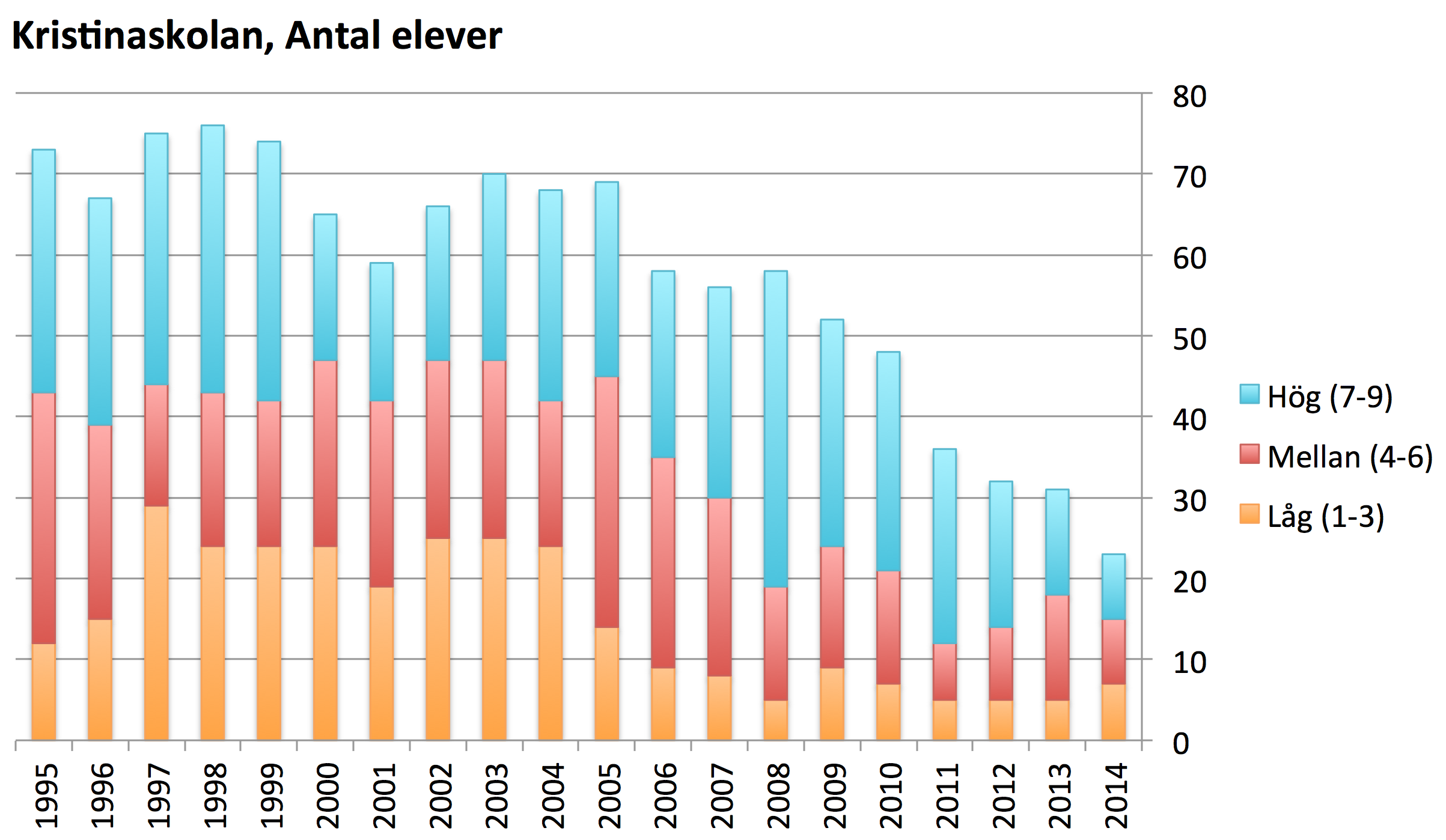 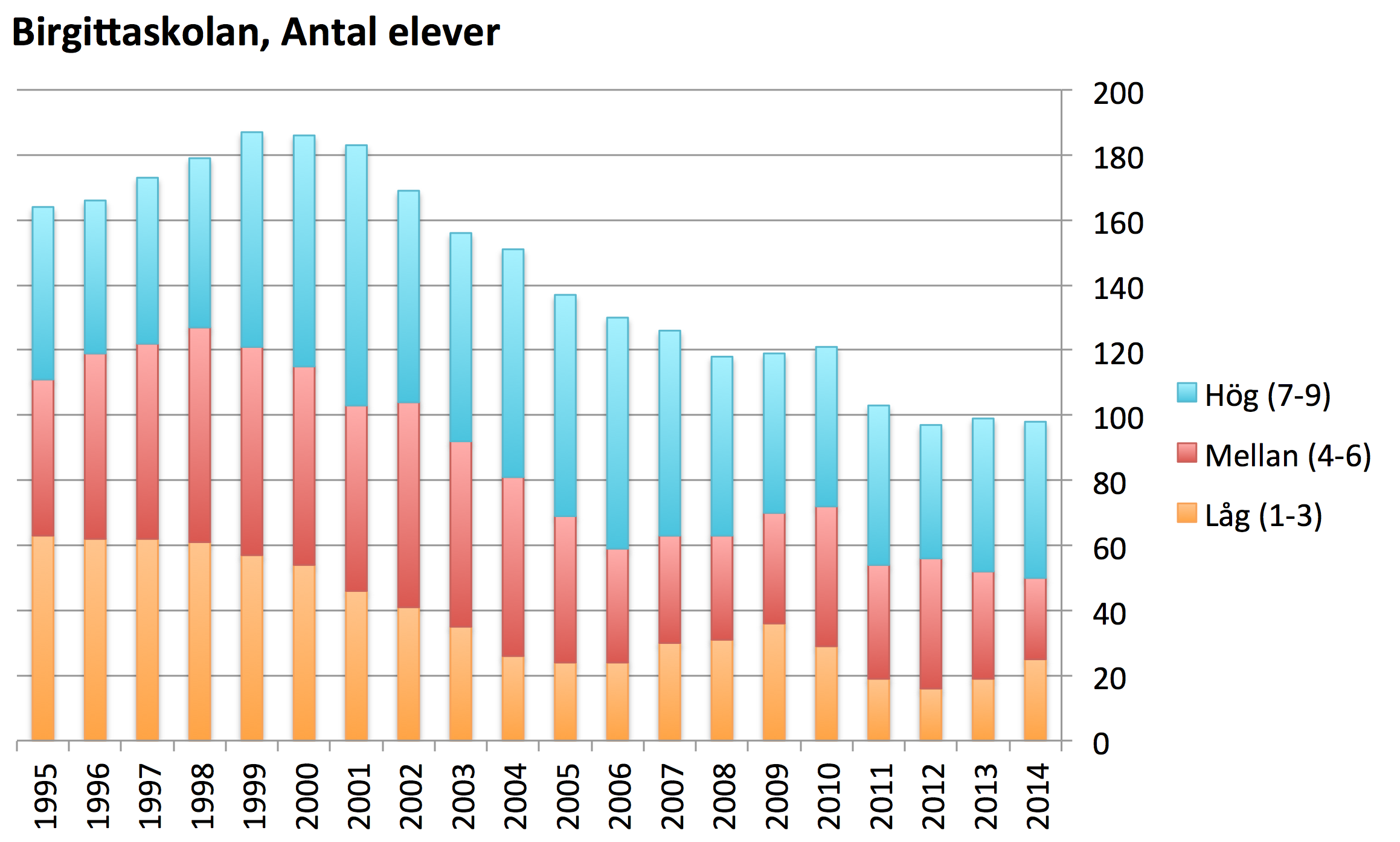 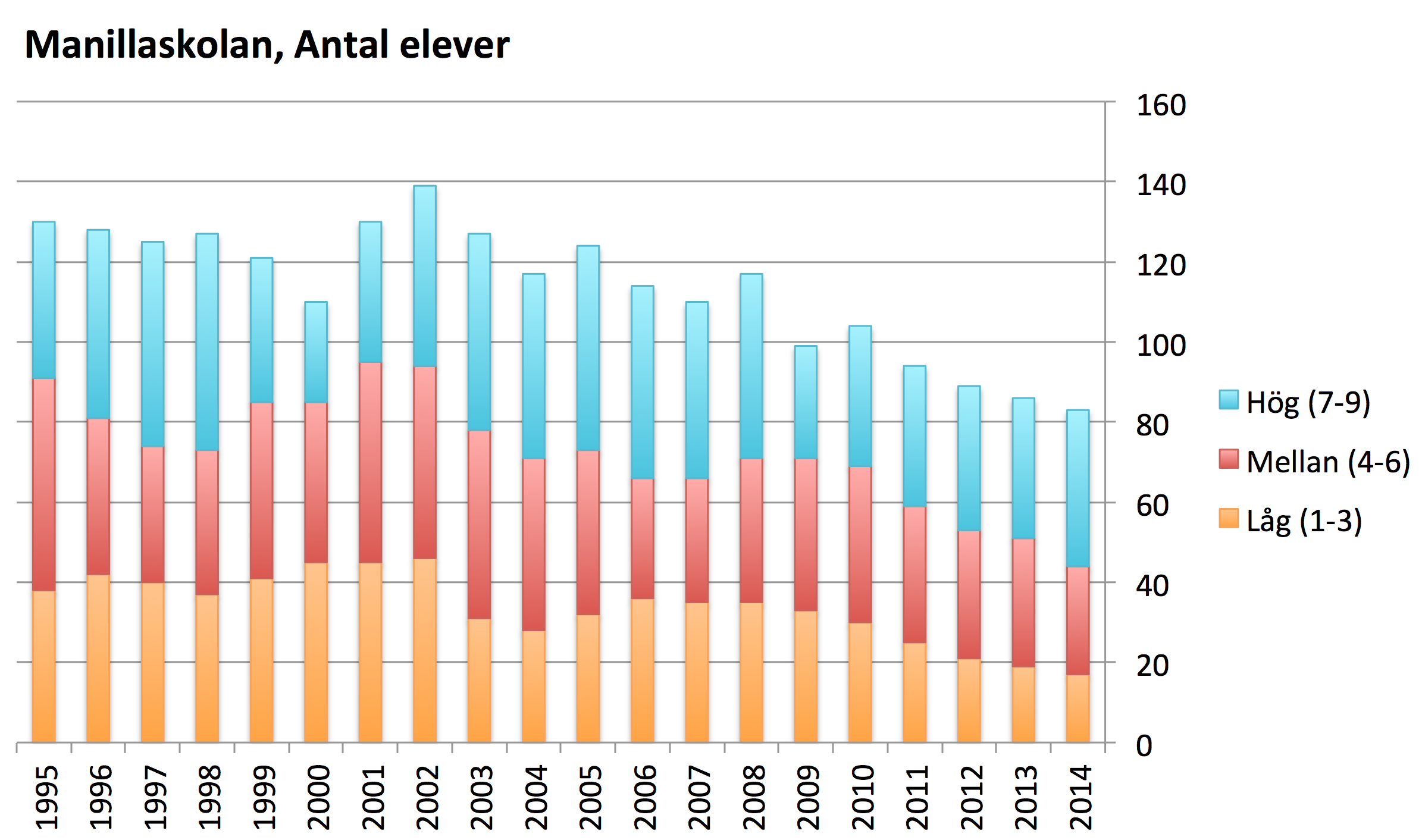 Årskurser 1-9
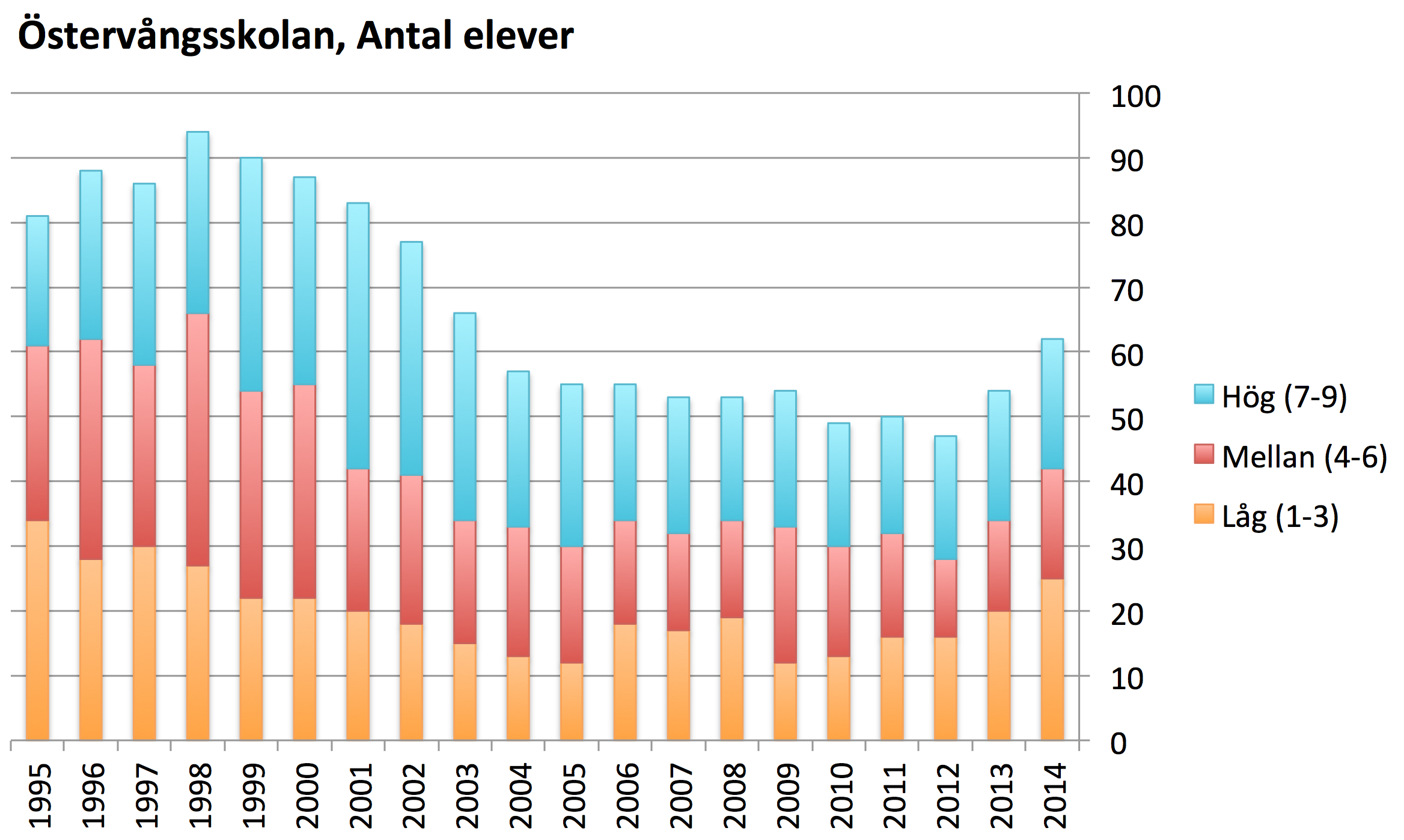 Exception to
the general trend
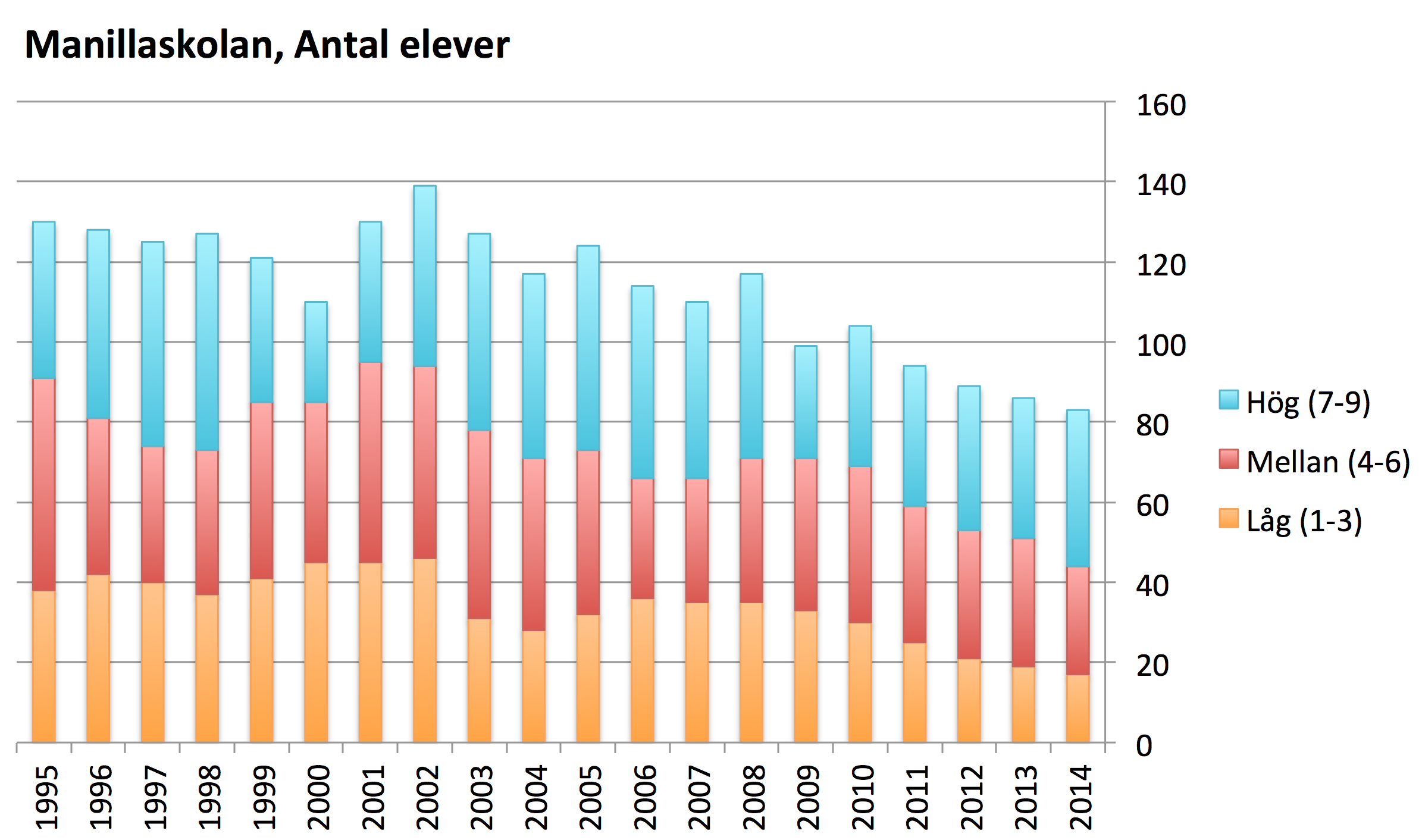 Årskurser 1-9
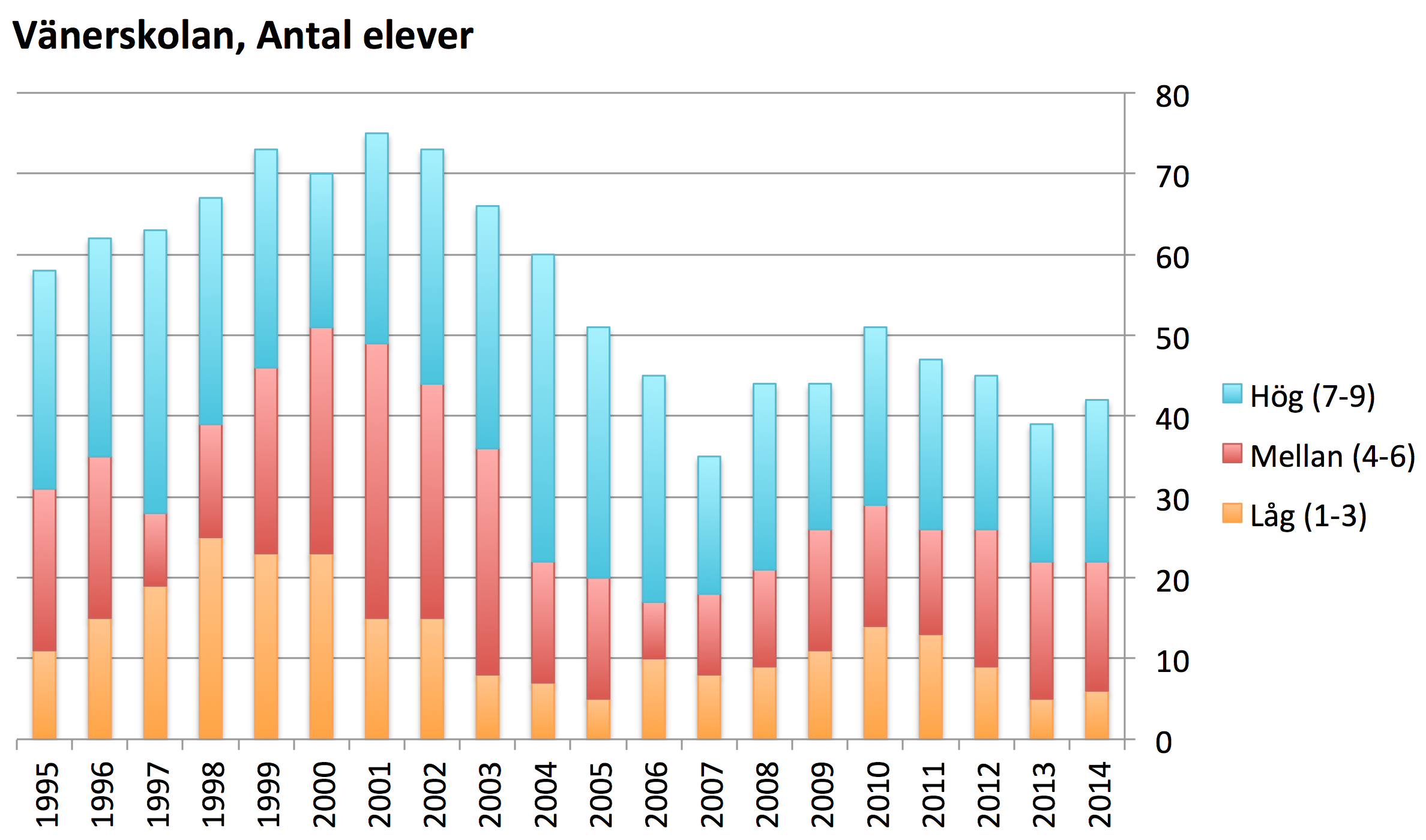 Årskurser 1-9
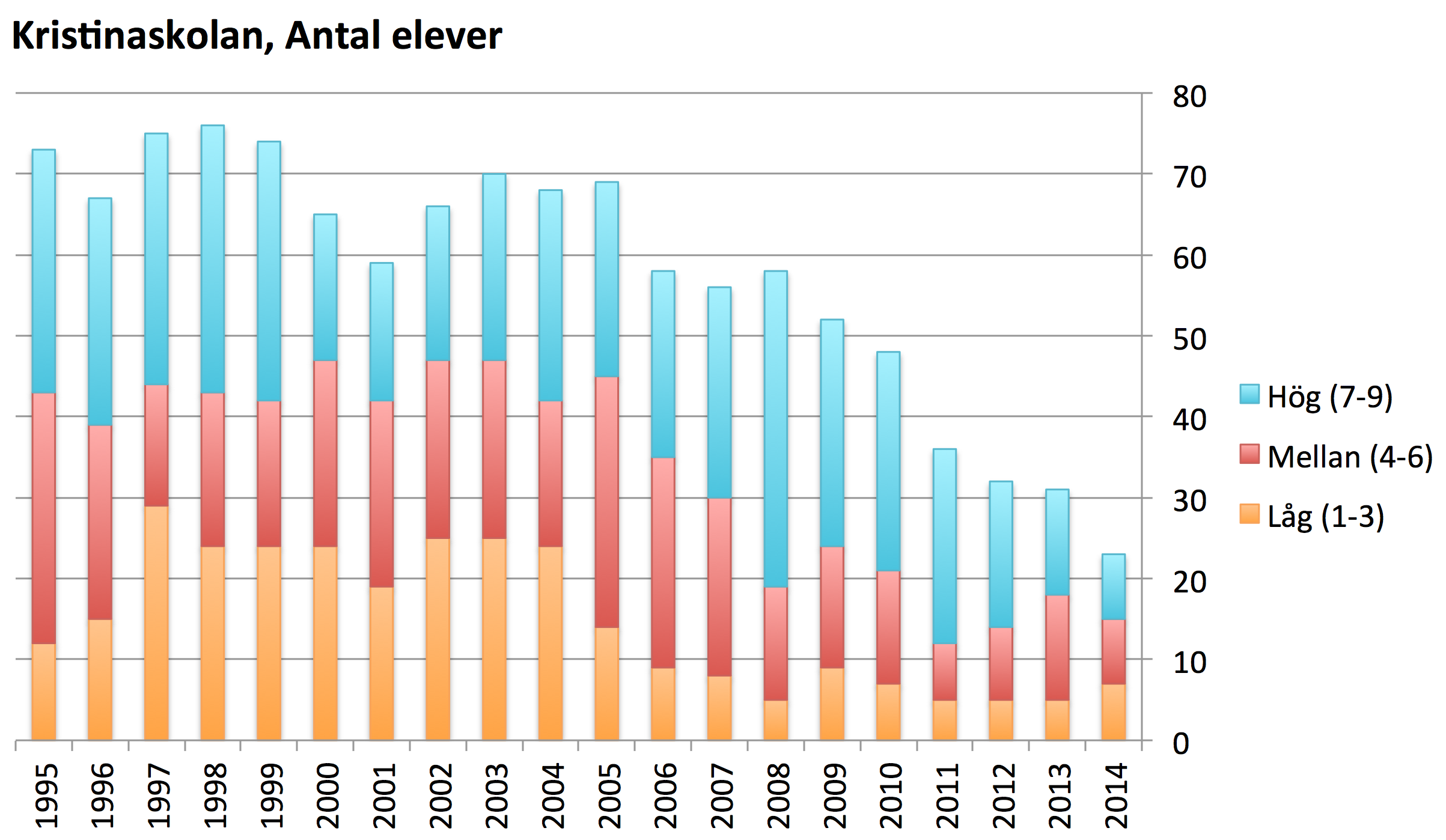 Årskurser 1-9
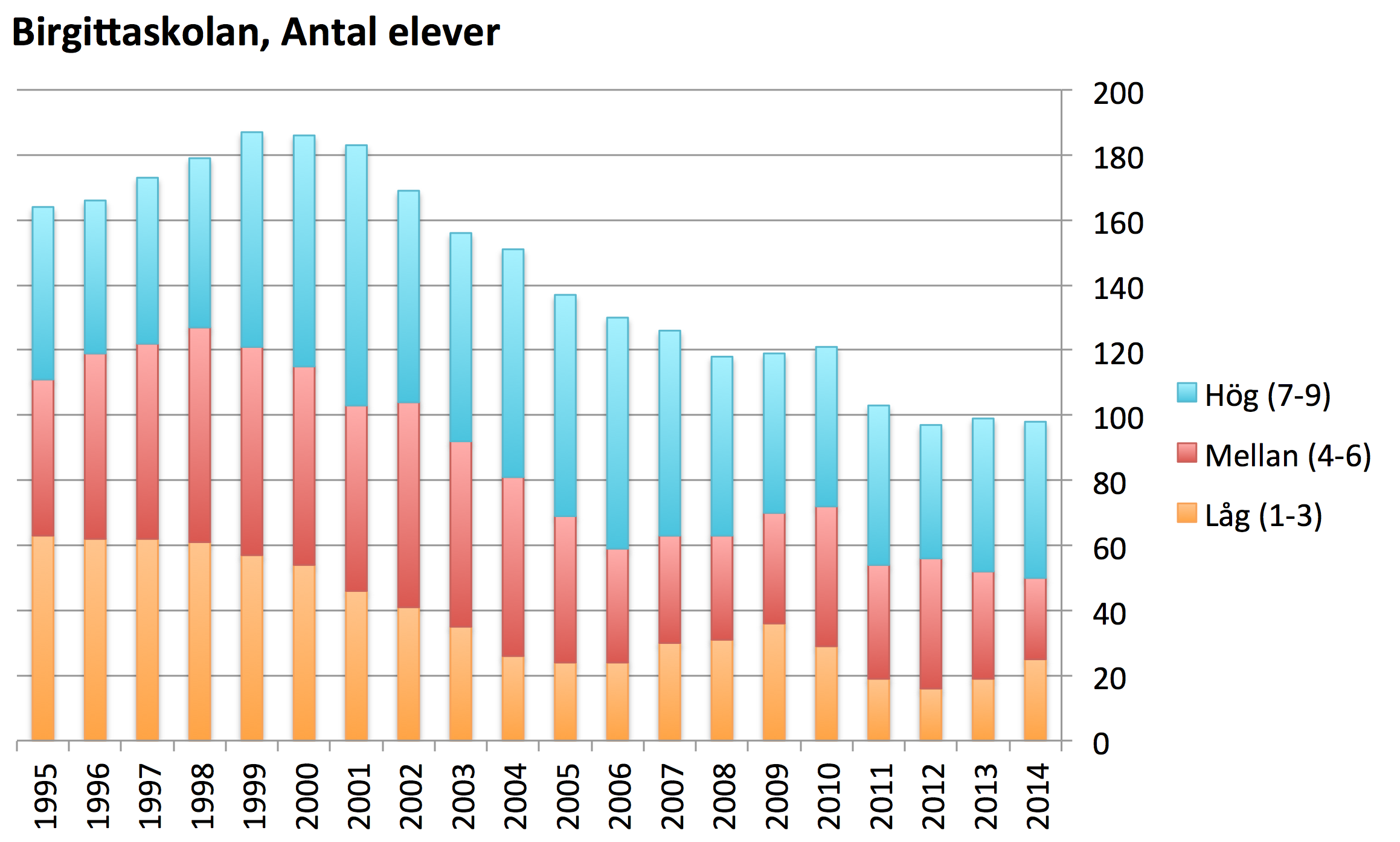 Årskurser 1-9
What happens to a cohort?

Next couple of slides show the changes in classes based on the year the first students started. It shows how new students are added later and how they drop out.

The Specialskolor have a large proportions of “late-comers” as well as a high drop out rate.
What the stacked bar means
Each bar shows a students of the same age; a cohort (think school-class). The based on the year they started first grade. Each bar is like a school class of same age children. The green shows those added to the class during ten years, and those falling down below the line shows the children leaving the class.
10 children started
the class in 2002
10 additional children joined them during the next 10 years
B
This class full history of additions and drop-outs displayed in one bar
2011
A
20
+2
Here’s an example showing how the bar is built up for children starting school year 2002
2009
+2
18
2008
+1
2006
16
+1
2005
+2
14
2003
+2
Total
Late
Arrivers
12
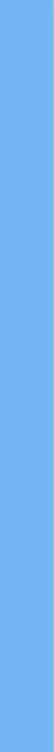 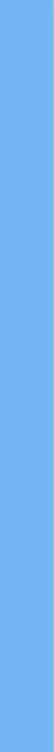 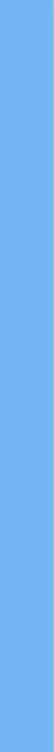 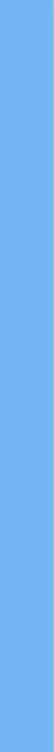 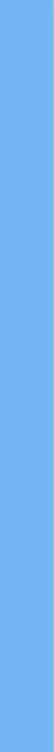 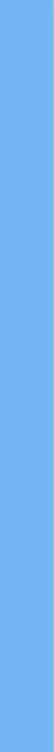 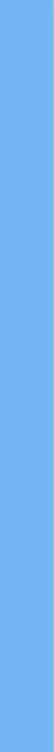 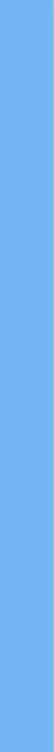 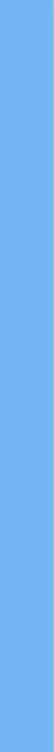 2002
10
C
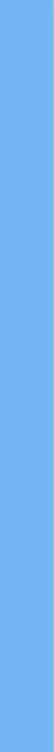 8
17 children 
finishing 
10:th year
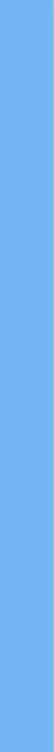 6
8 remaining
From the original children started
4
2
Adjust for drop-outs
0
Total
drop-outs
2 children dropped
out sometime during the 10 years
DATA CAVEAT

When producing these graphs, we didn’t have access to detailed student’s records. It is possible there were far more drop-outs and late comers. We only display the net difference in the class, by taking one year minus previous year.

Some drop-outs may be moving to a younger class, where they will show up as a late comer.

The same student’s may also come back in a later year, we don’t know. Some of the drop-outs should be green. Now all drop outs appear to be from the children who started.

As we only had access to data from 1995 to 2014, it’s important to keep in mind that the last nine age-groups haven’t completed their full track of ten years. The children starting in 2012, for example, their class have only gone through 2 years of change, whereas those starting in 2002 have already completed the ten years.

Ola Rosling ola@gapminder.org
Five Specialskolor
(Number of students by age group)
Started first grade
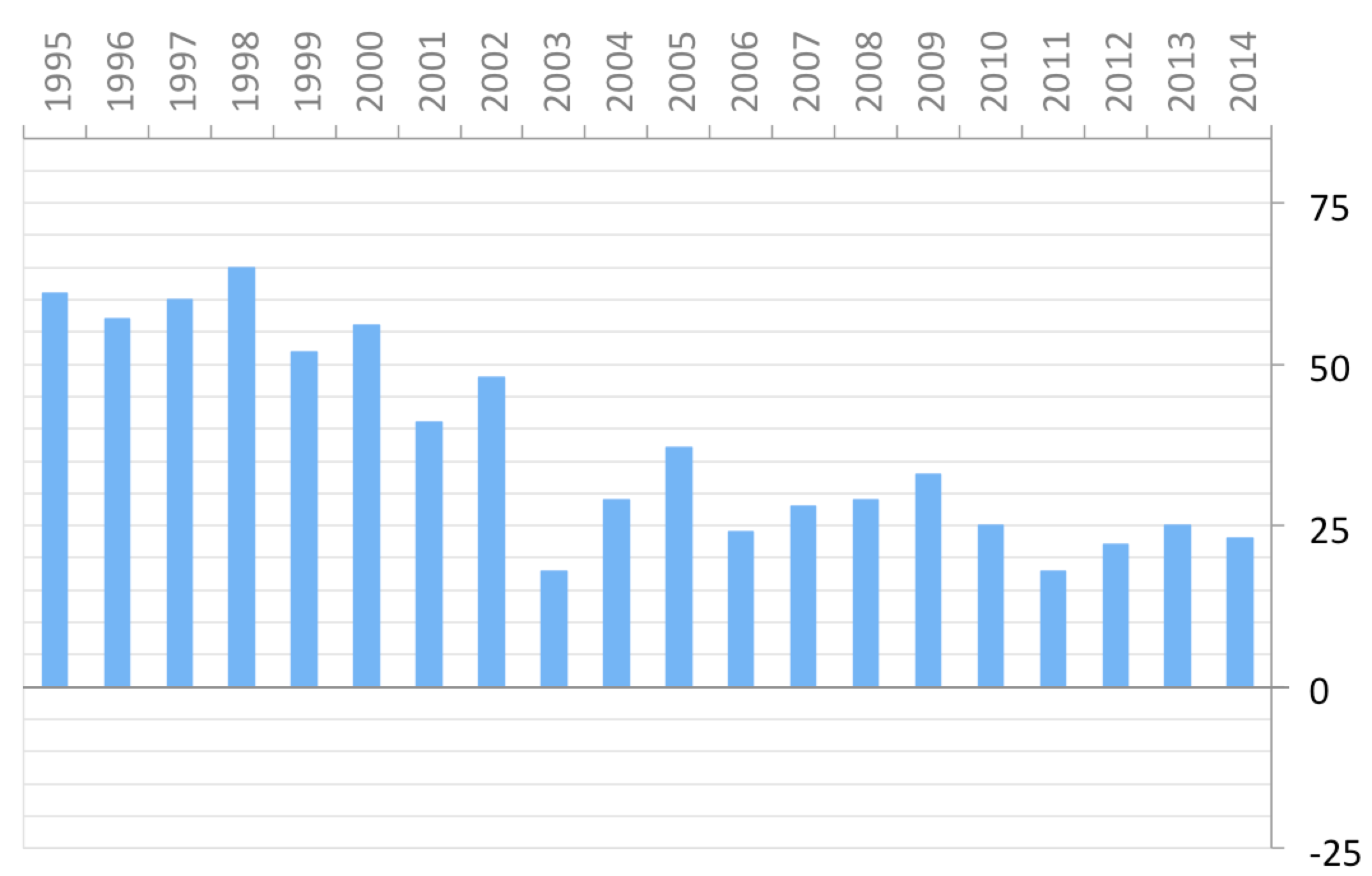 Five Specialskolor
(Number of students by age group)
Arrived later
Dropped out
Started first grade
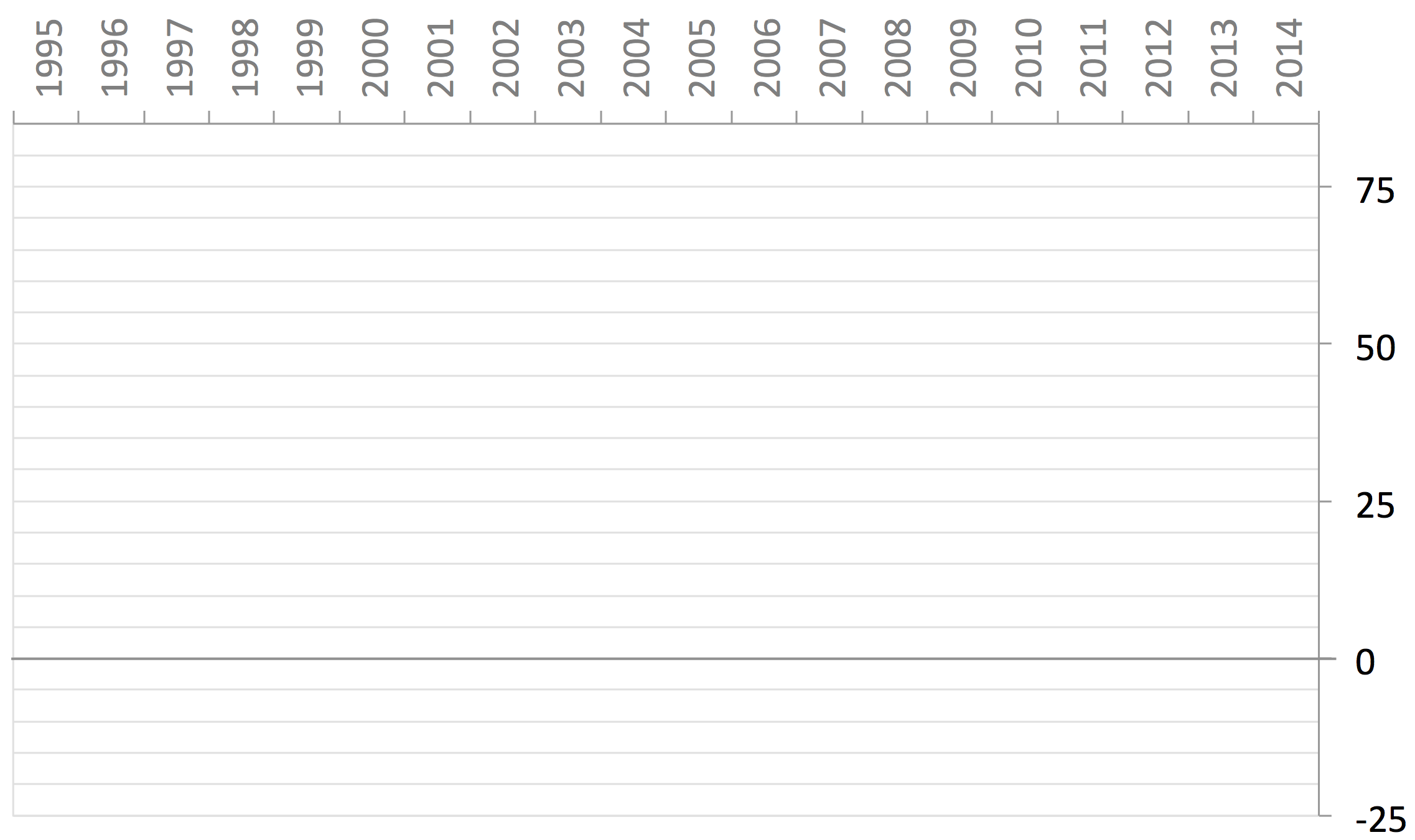 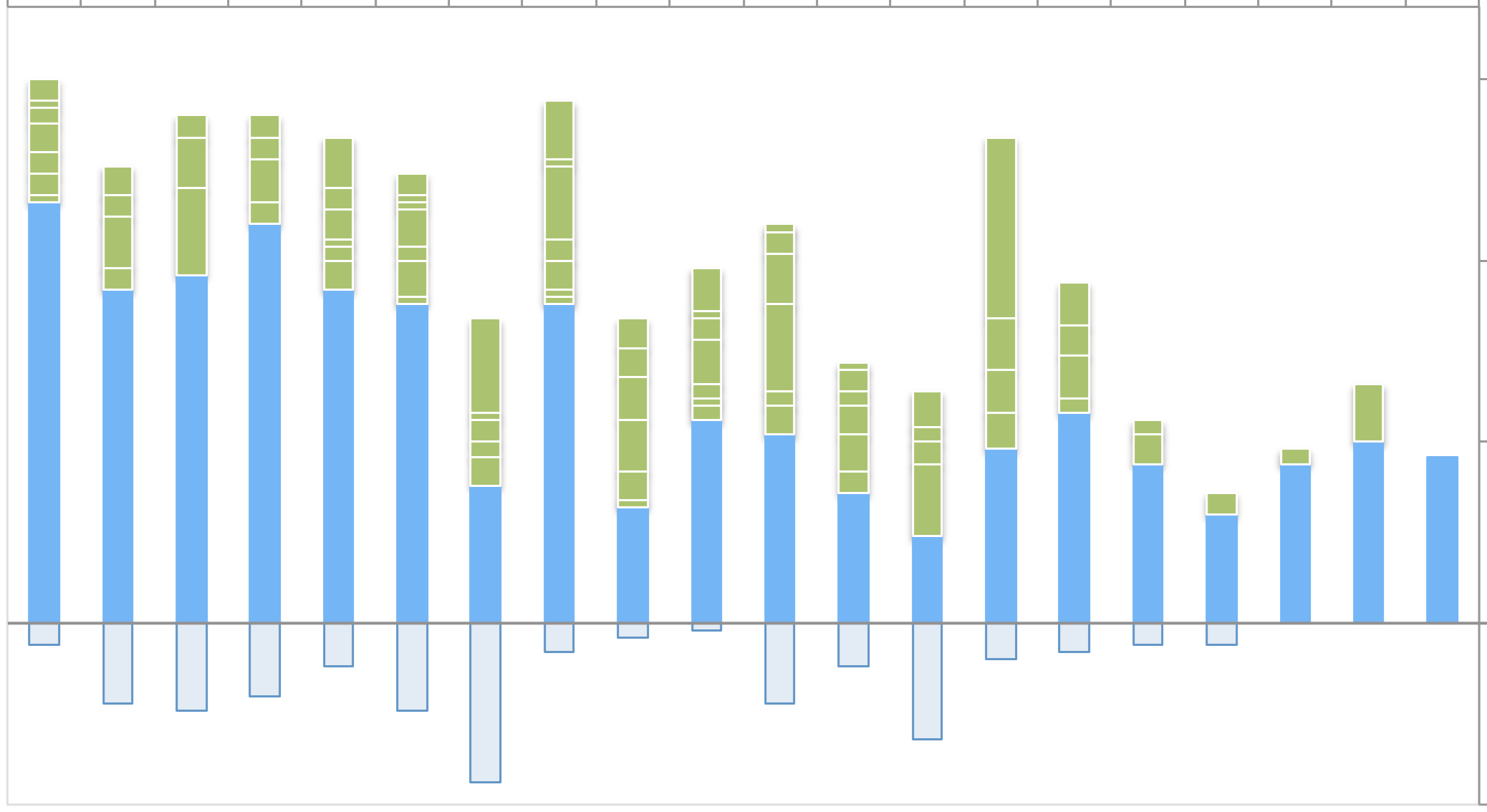 363 students currently enrolled in grades 1 to 10. 
Notice that more students may still arrive late and/or drop out
Kristinaskolan, Härnösand
(Number of students by age group)
Started first grade
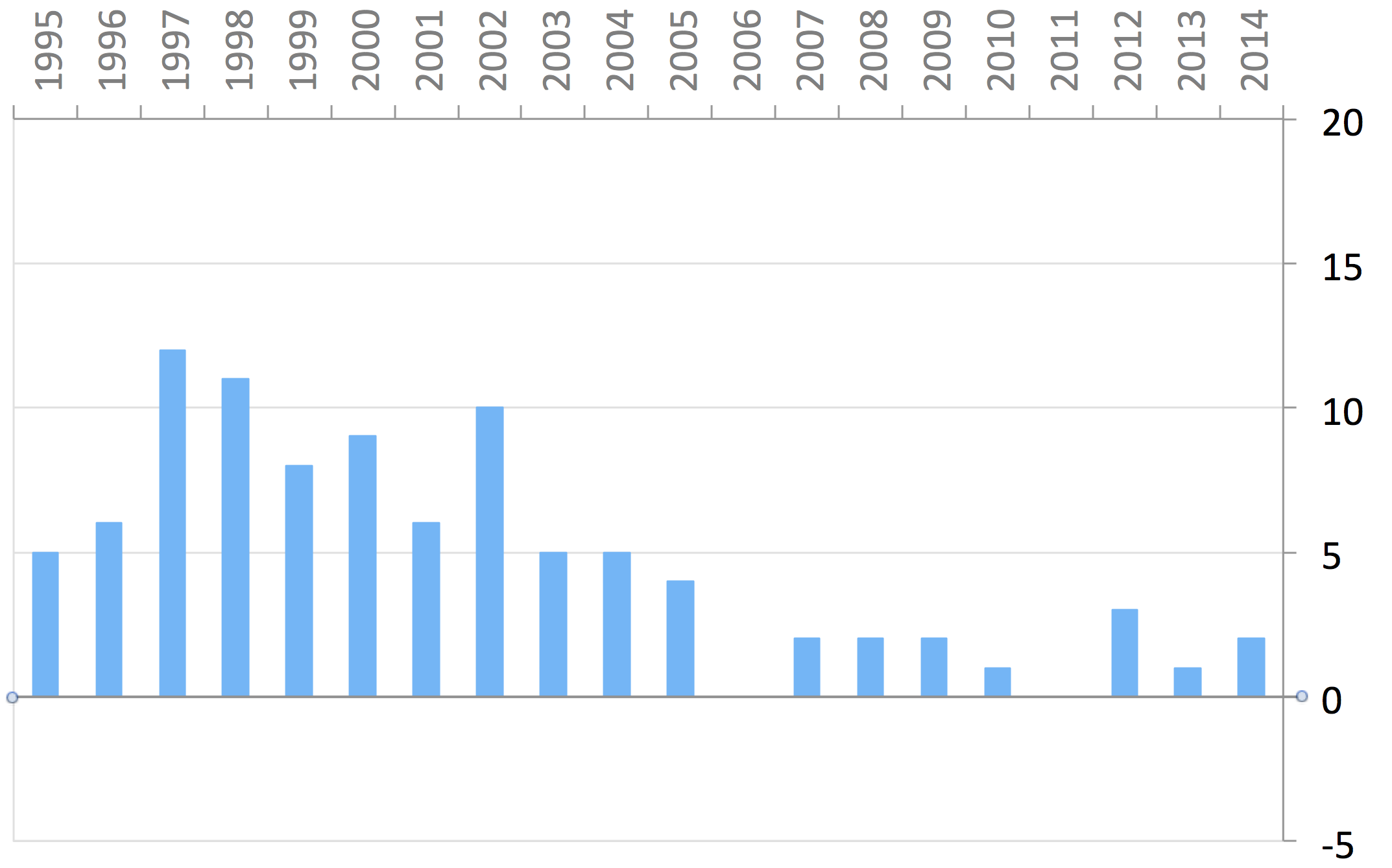 Kristinaskolan, Härnösand
(Number of students by age group)
Arrived later
Dropped out
Started first grade
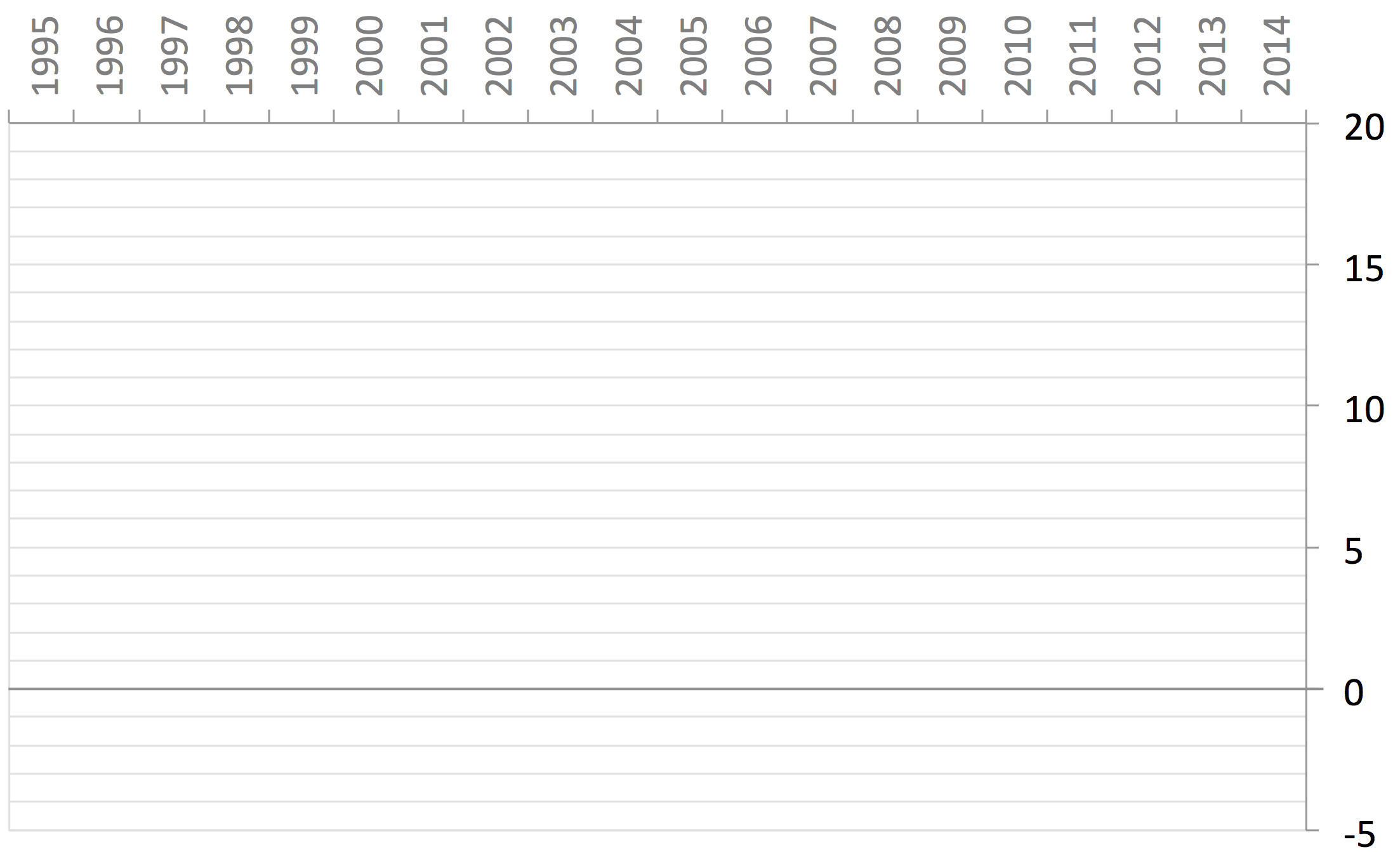 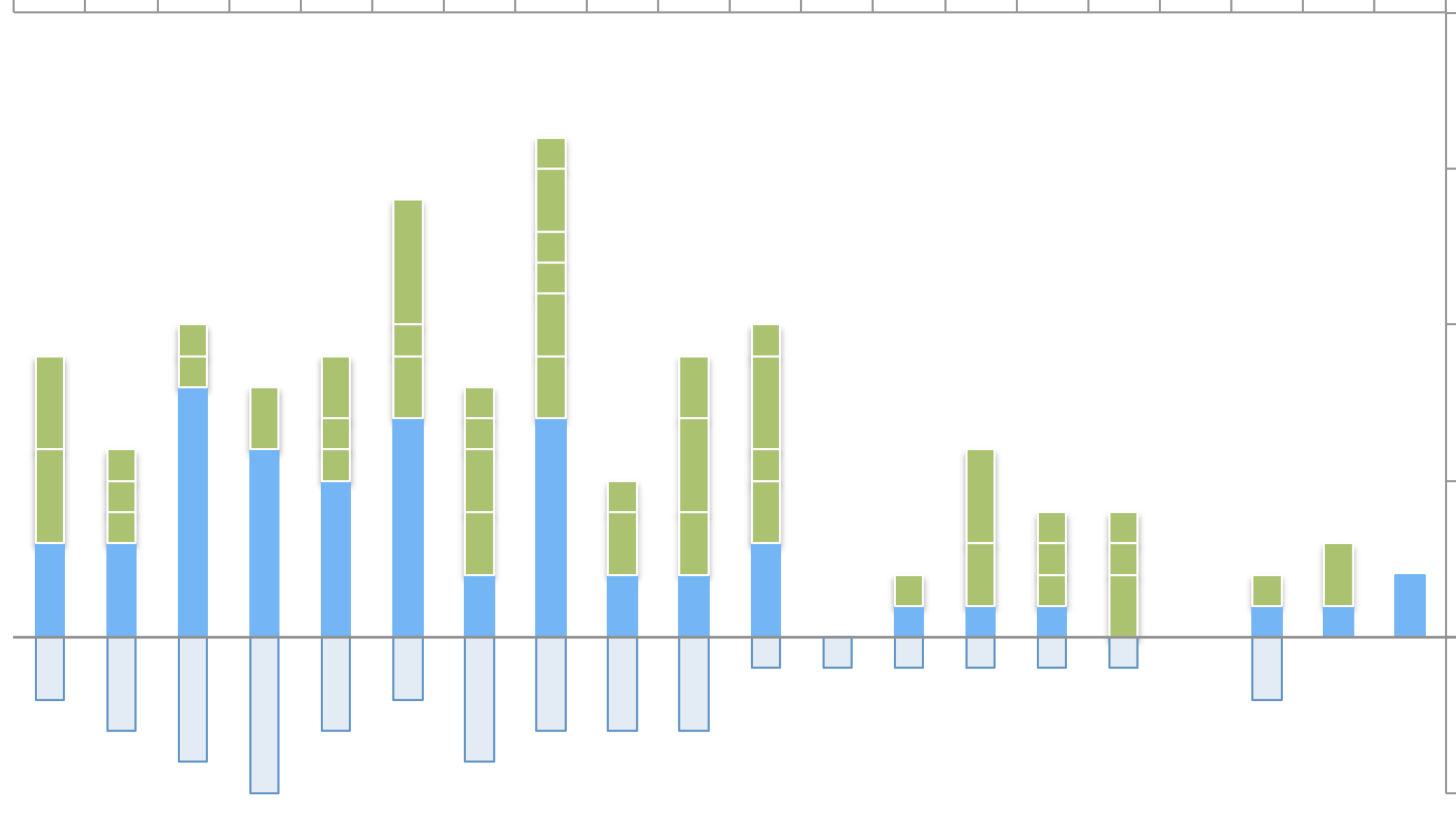 33 students currently enrolled in grades 1 to 10. Ten of them started school back in 2005, and should leave school next year.
Notice that more students may still arrive late and/or drop out
Birgittaskolan, Örebro
(Number of students by age group)
Started first grade
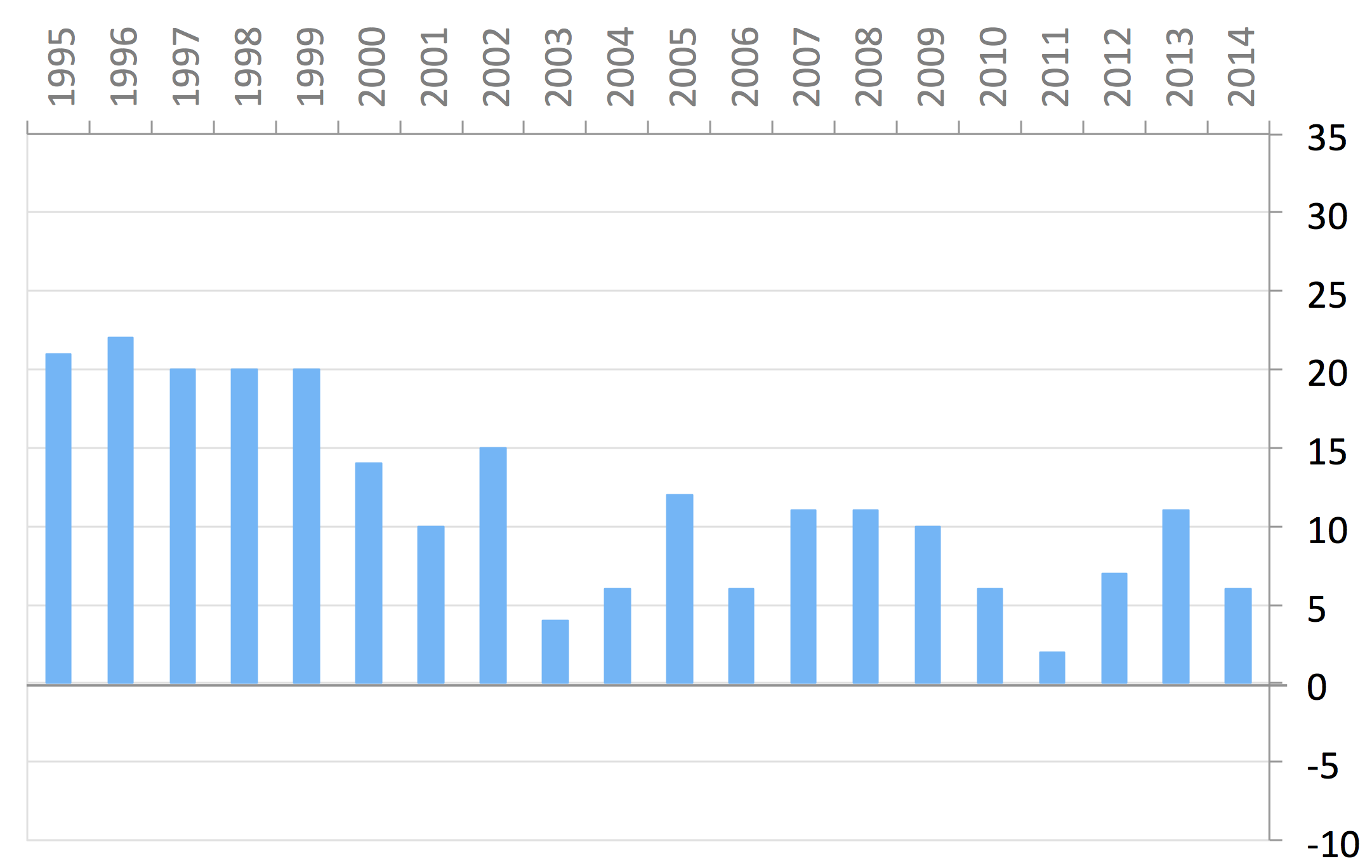 Birgittaskolan, Örebro
(Number of students by age group)
Arrived later
Dropped out
Started first grade
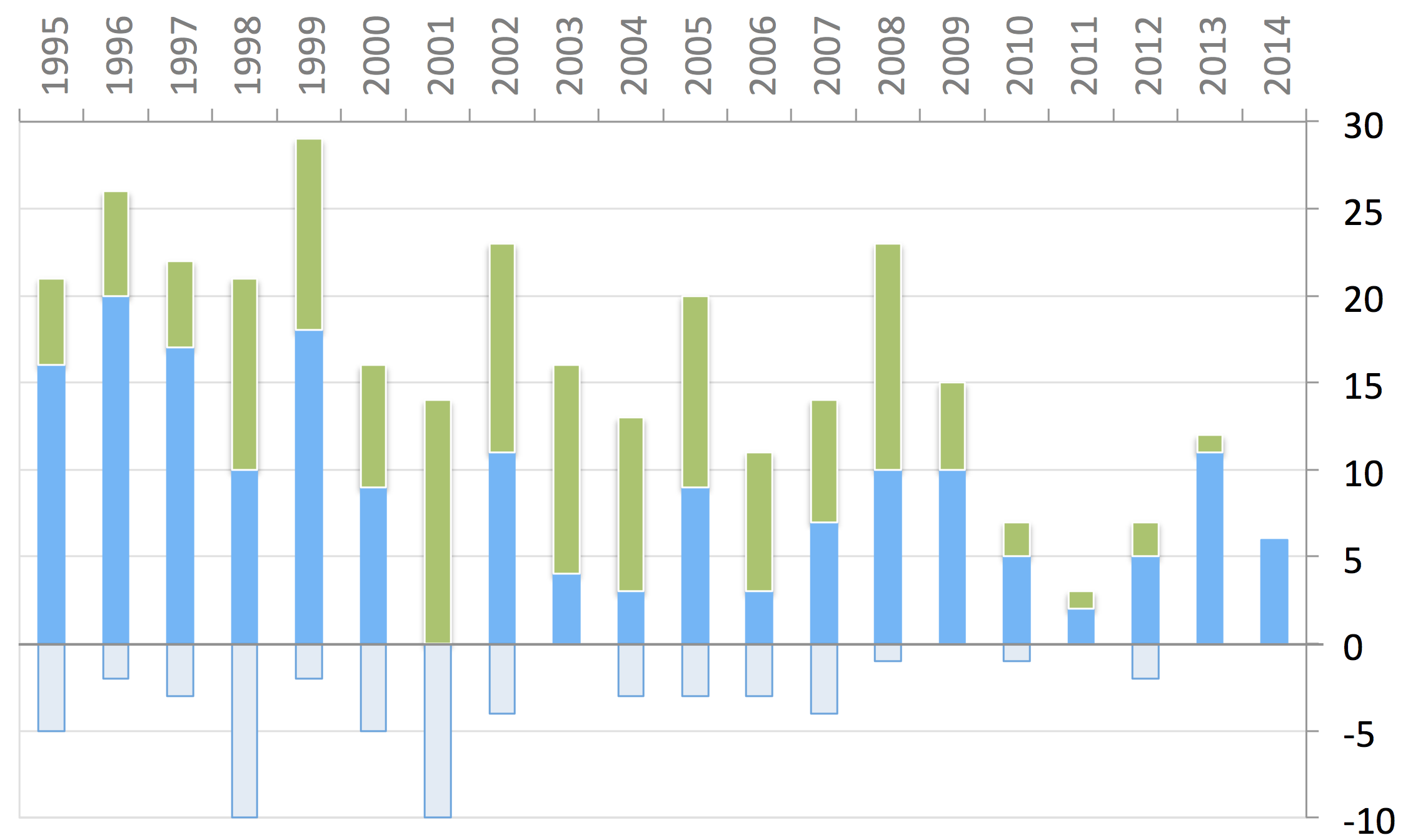 118 students currently enrolled in grades 1 to 10. Notice that more students may still arrive late and/or drop out
Vänerskolan, Vänersborg
(Number of students by age group)
Started first grade
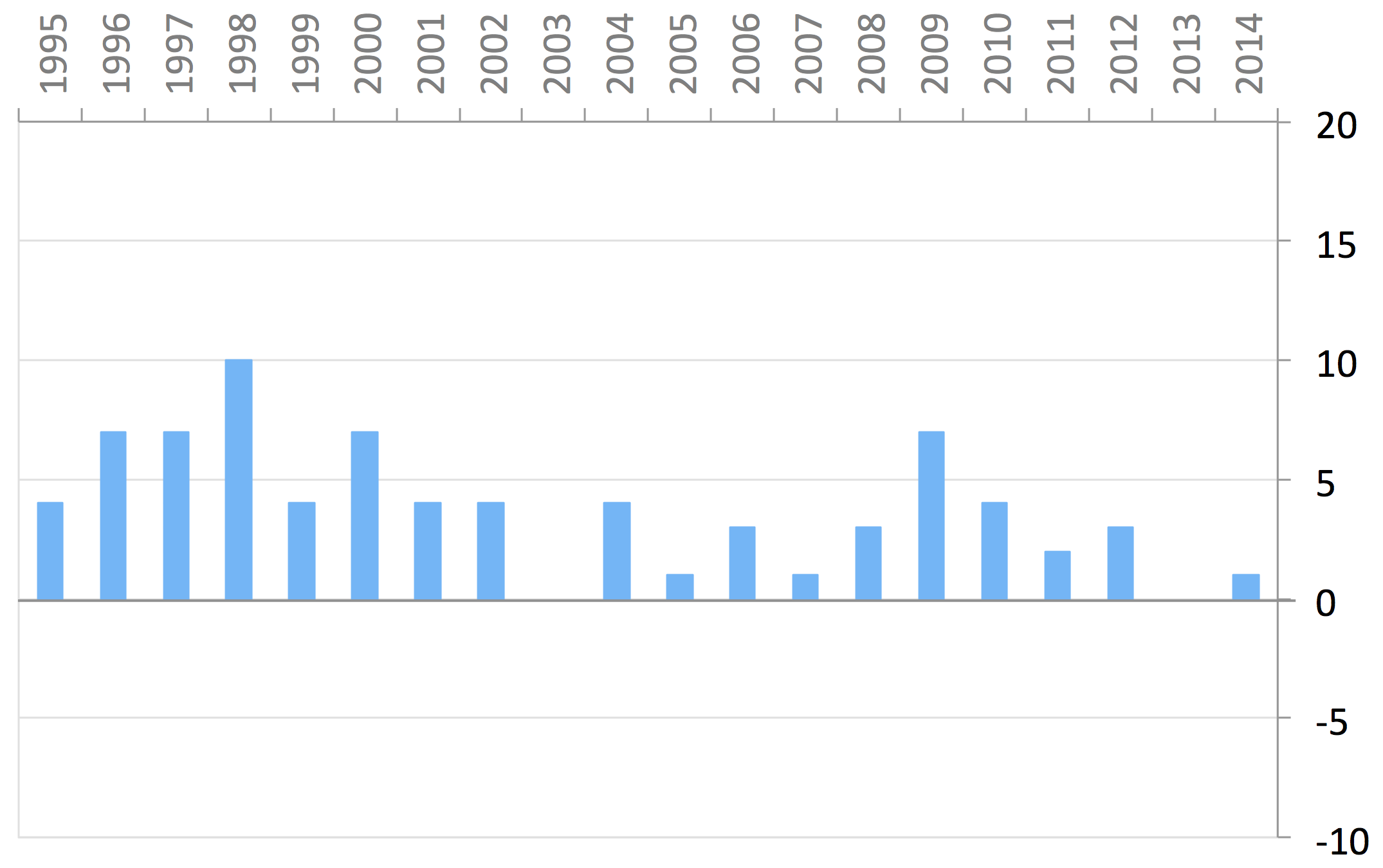 Vänerskolan, Vänersborg
(Number of students by age group)
Arrived later
Dropped out
Started first grade
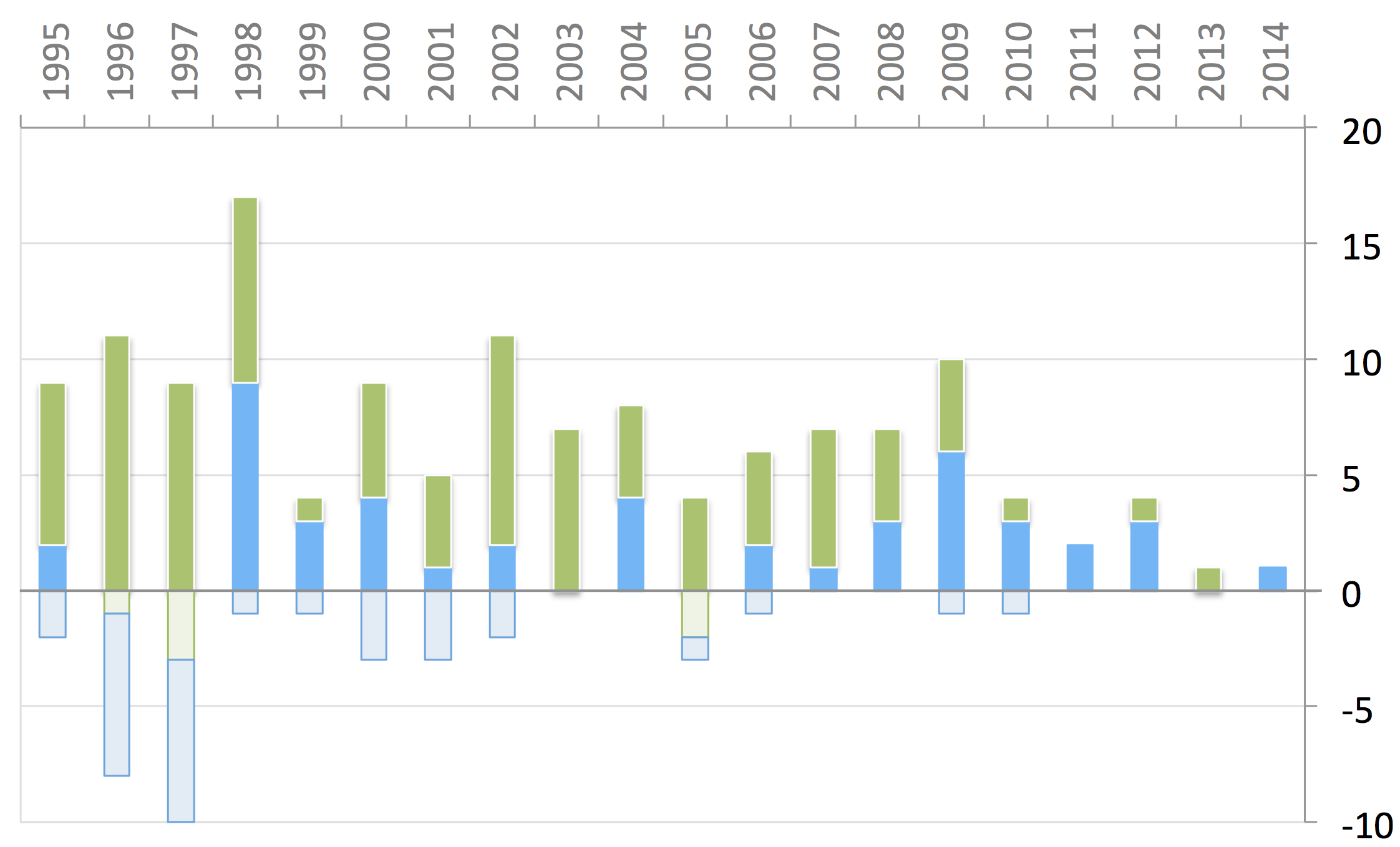 46 students currently enrolled in grades 1 to 10. Notice that more students may still arrive late and/or drop out
Östervångsskolan, Lund
(Number of students by age group)
Started first grade
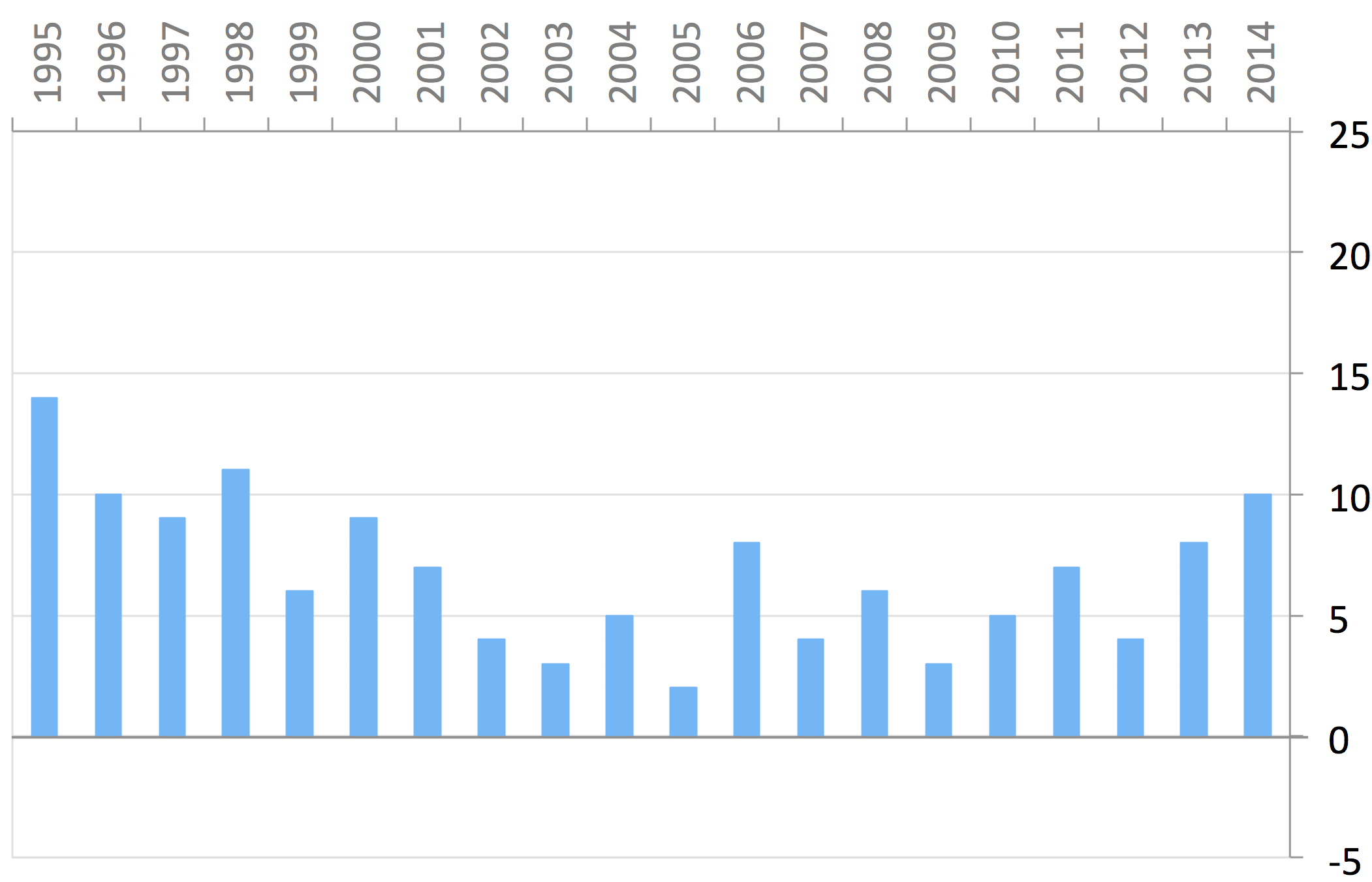 Östervångsskolan, Lund
(Number of students by age group)
Arrived later
Dropped out
Started first grade
Started first grade
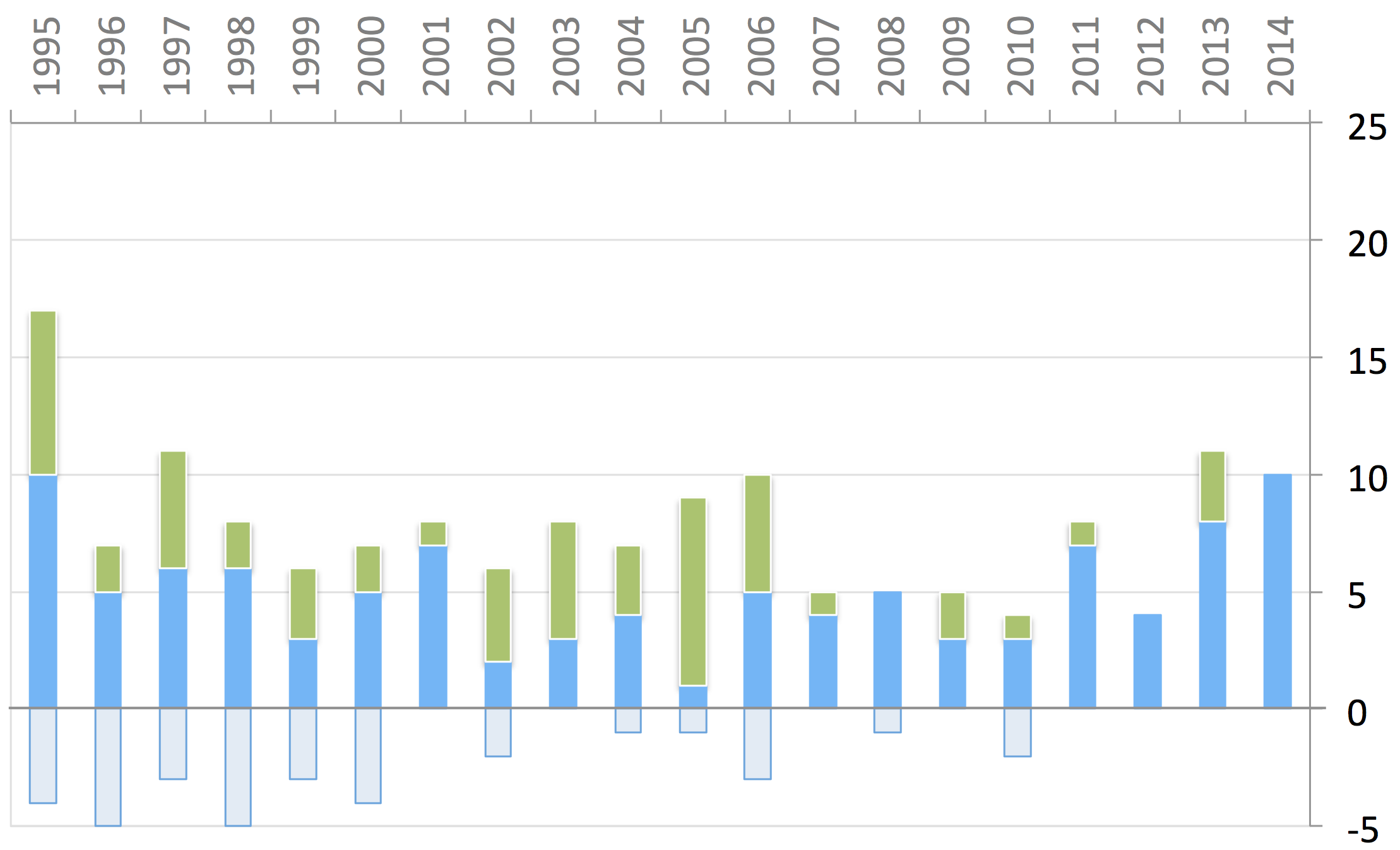 71 students currently enrolled in grades 1 to 10. Notice that more students may still arrive late and/or drop out
NEXT COUPLE OF SLIDES ARE ANIMATING
AND SHOULD BE WATCHED IN SLIDESHOWMODE

They Show the graphs of 
— FIVE SCHOOLS COMBINED
— KRISTINASKOLAN
Five Specialskolor
(Number of students by age group)
Started first grade
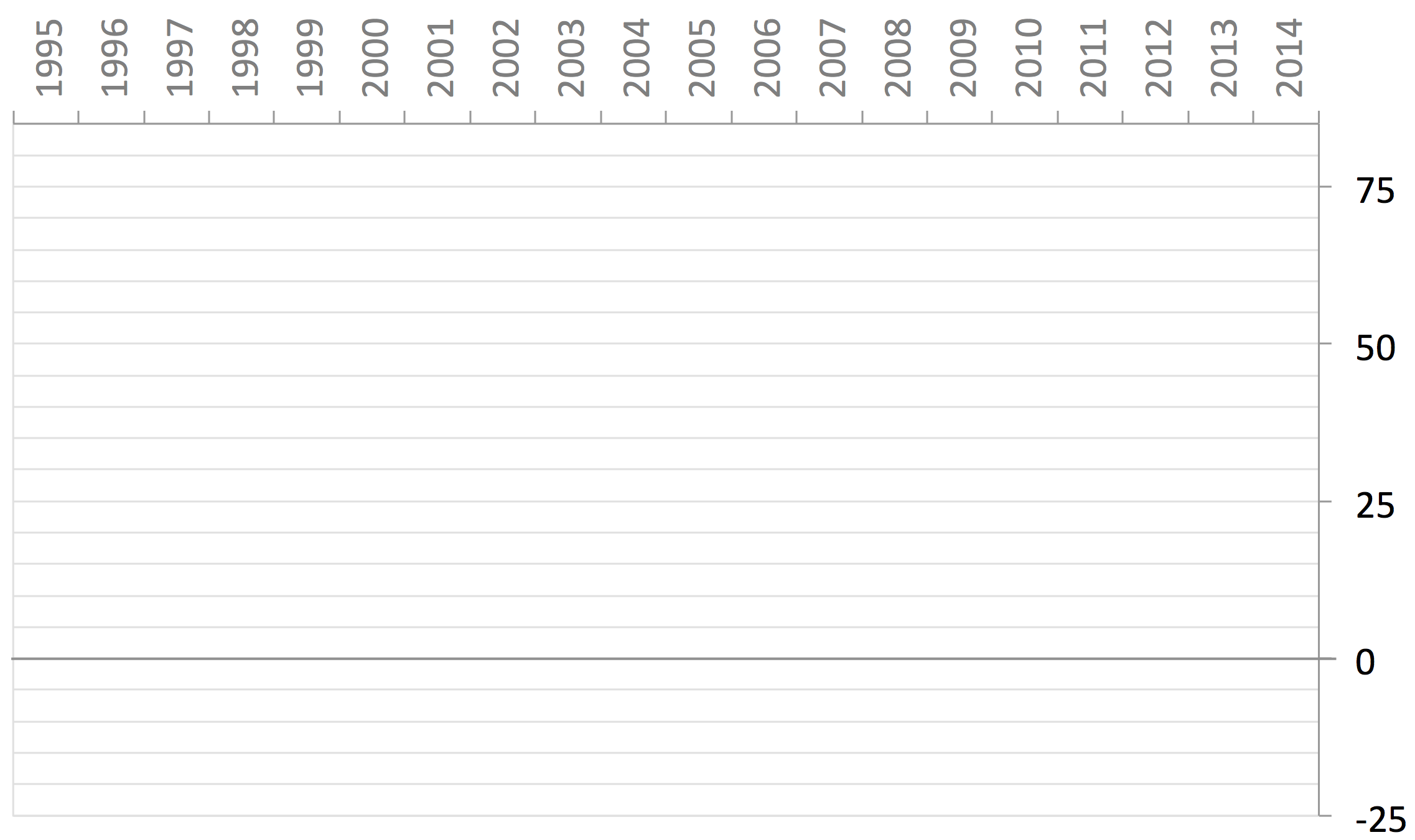 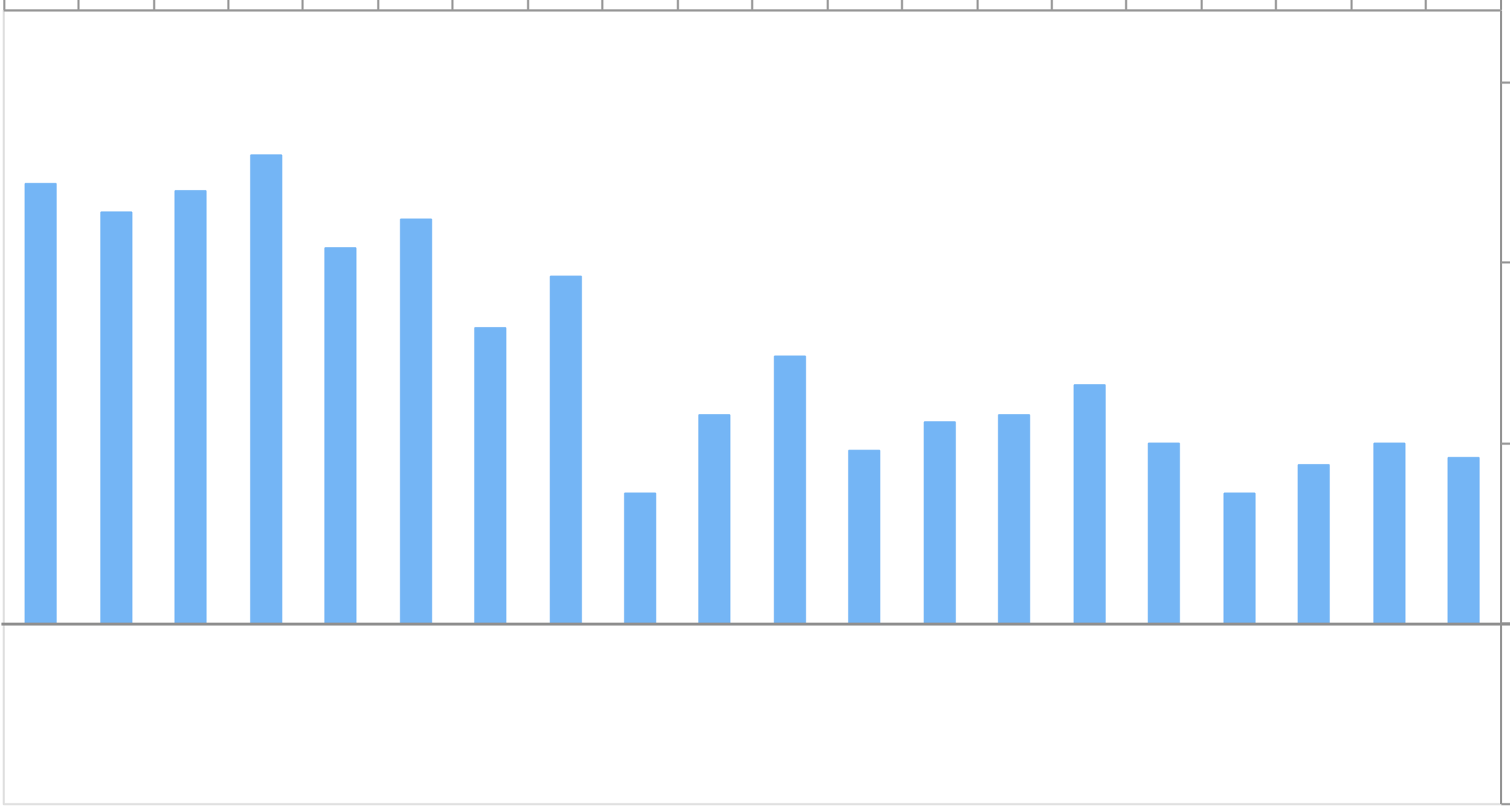 Five Specialskolor
(Number of students by age group)
Arrived later
Started first grade
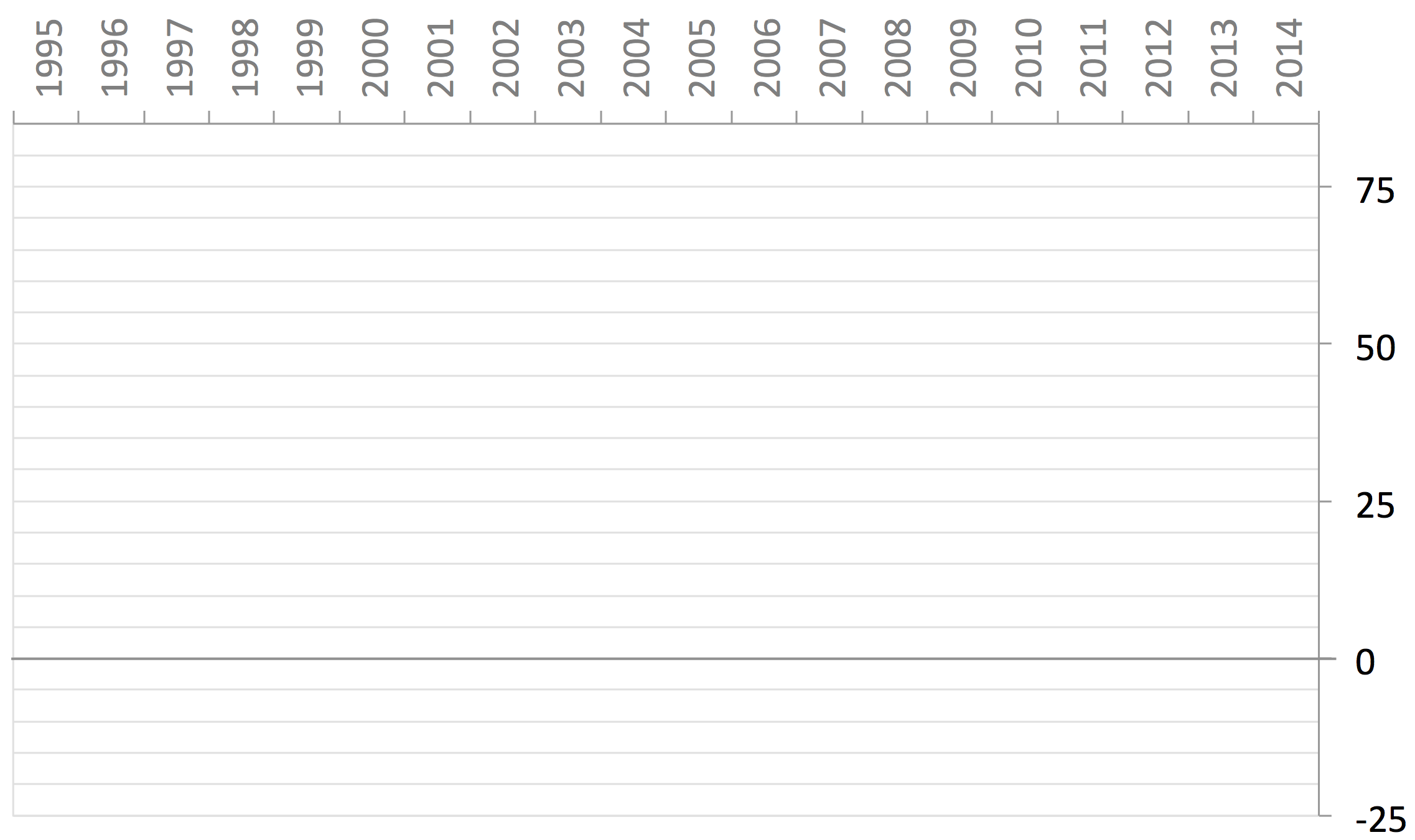 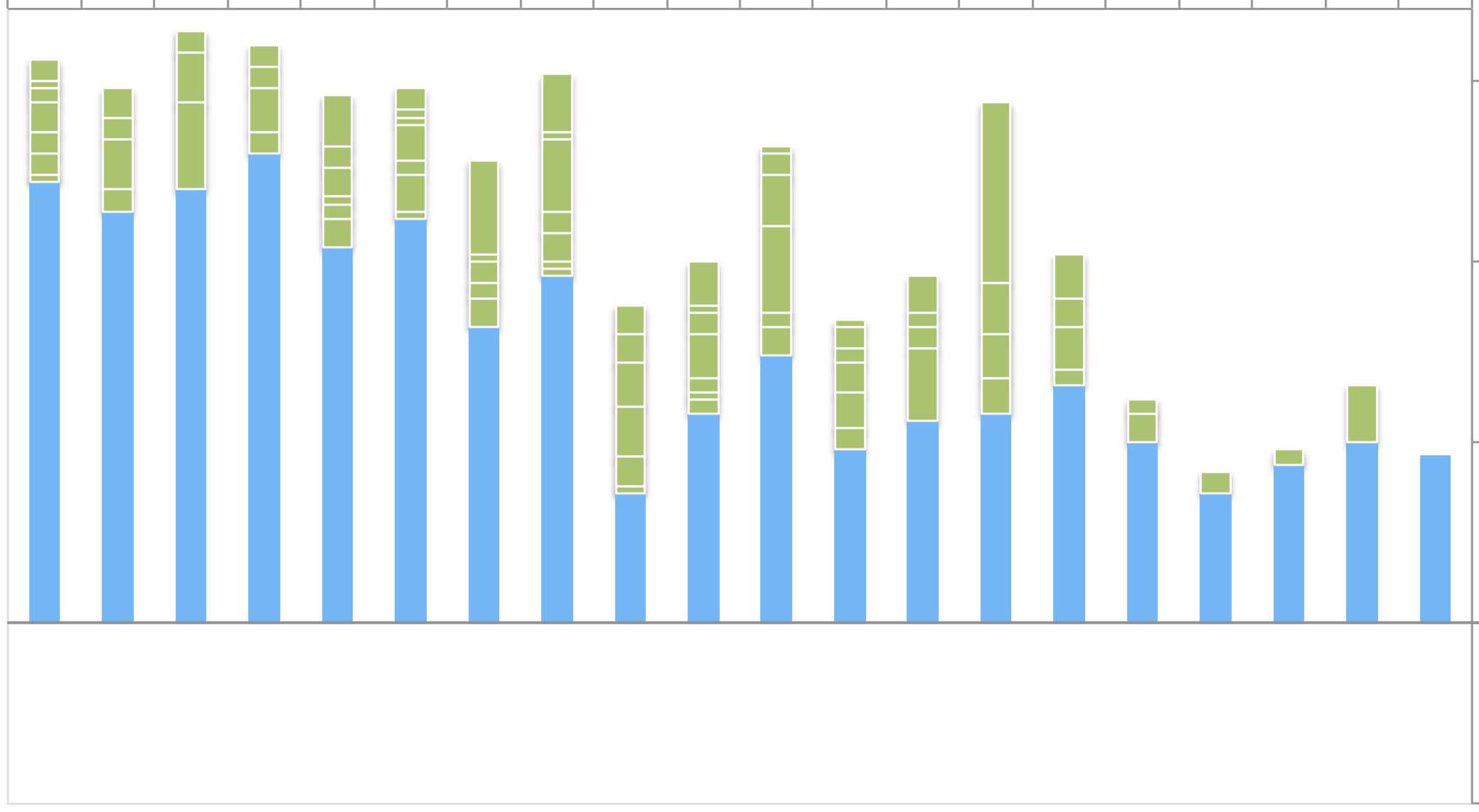 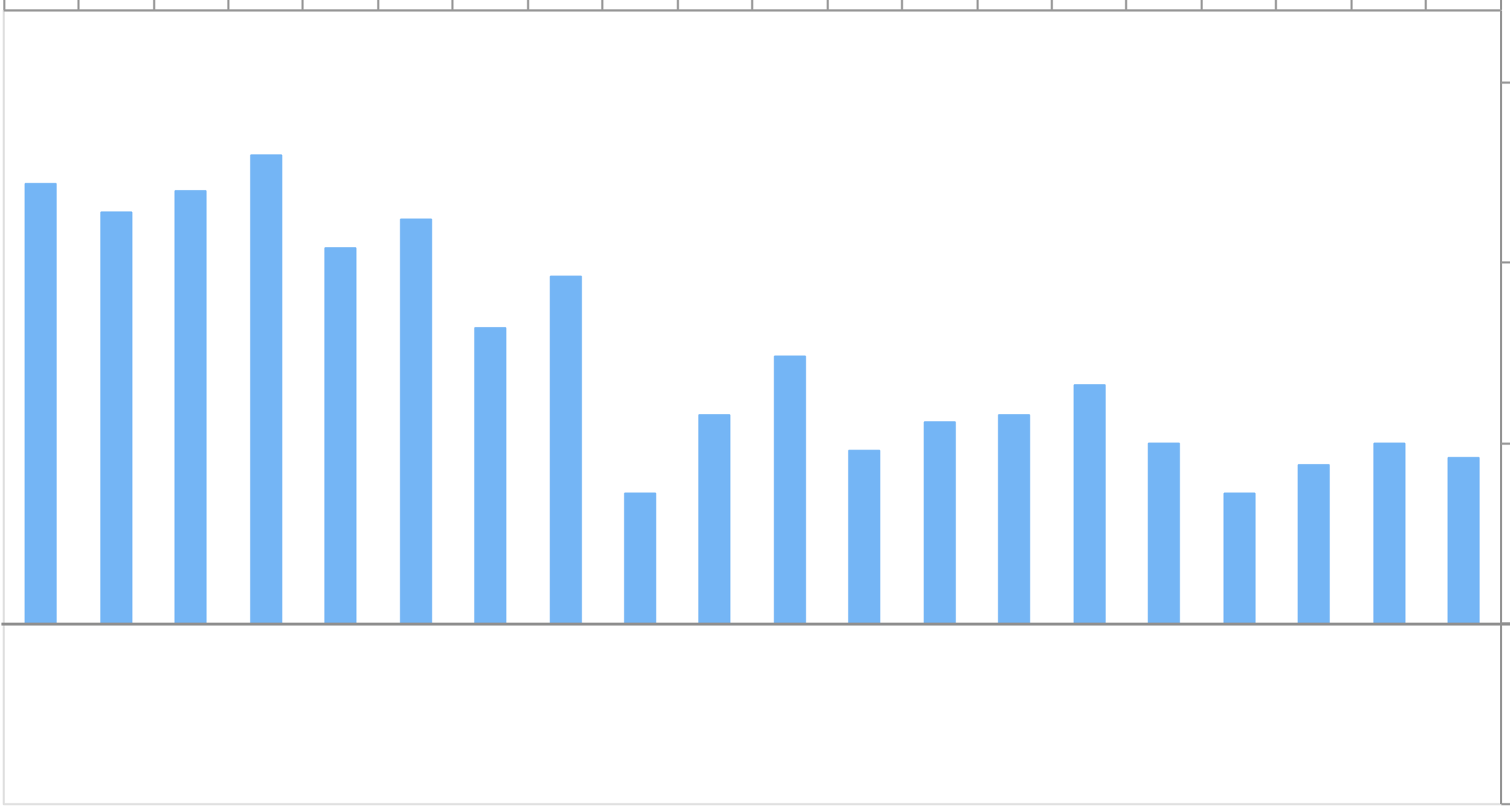 Five Specialskolor
(Number of students by age group)
Arrived later
Dropped out
Started first grade
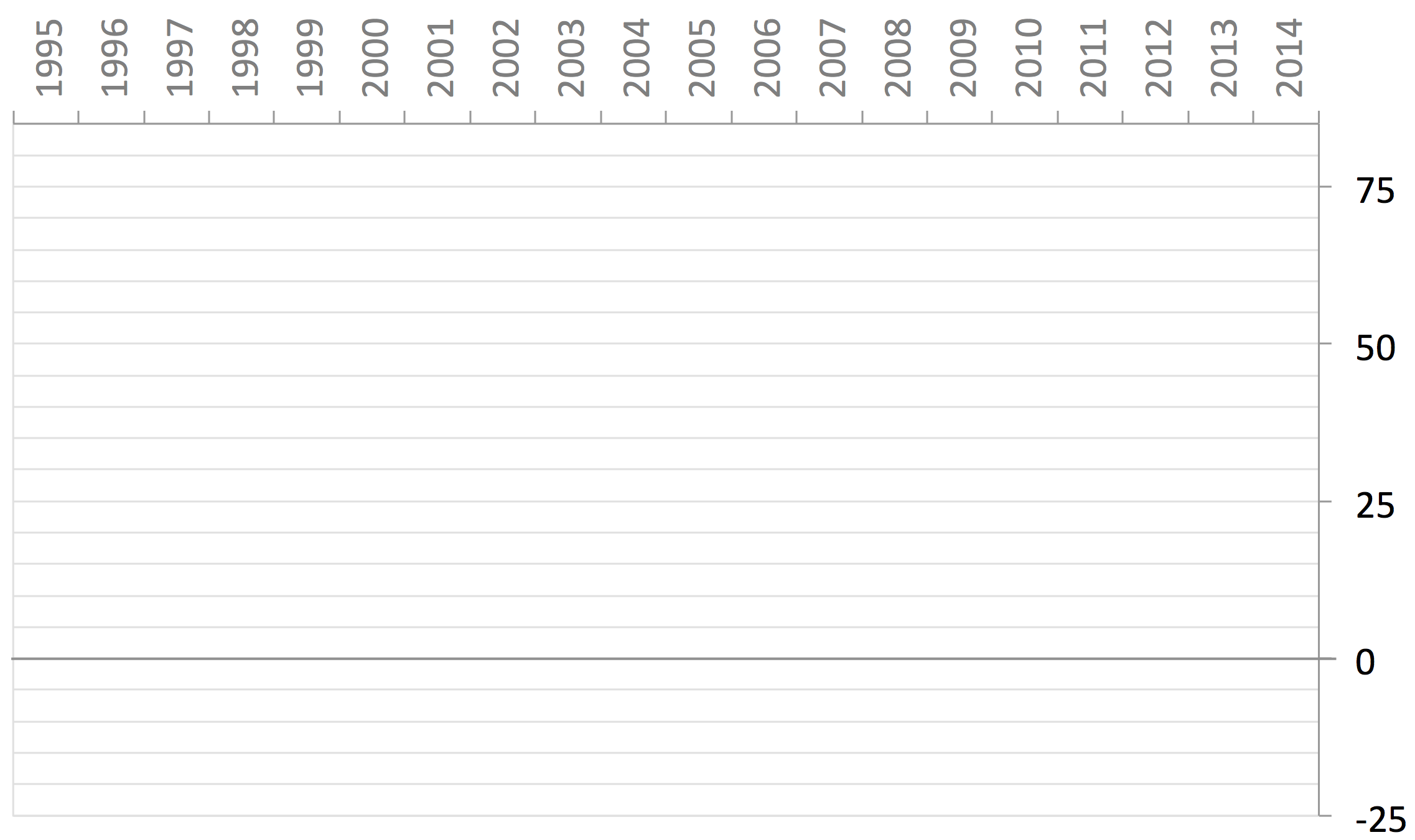 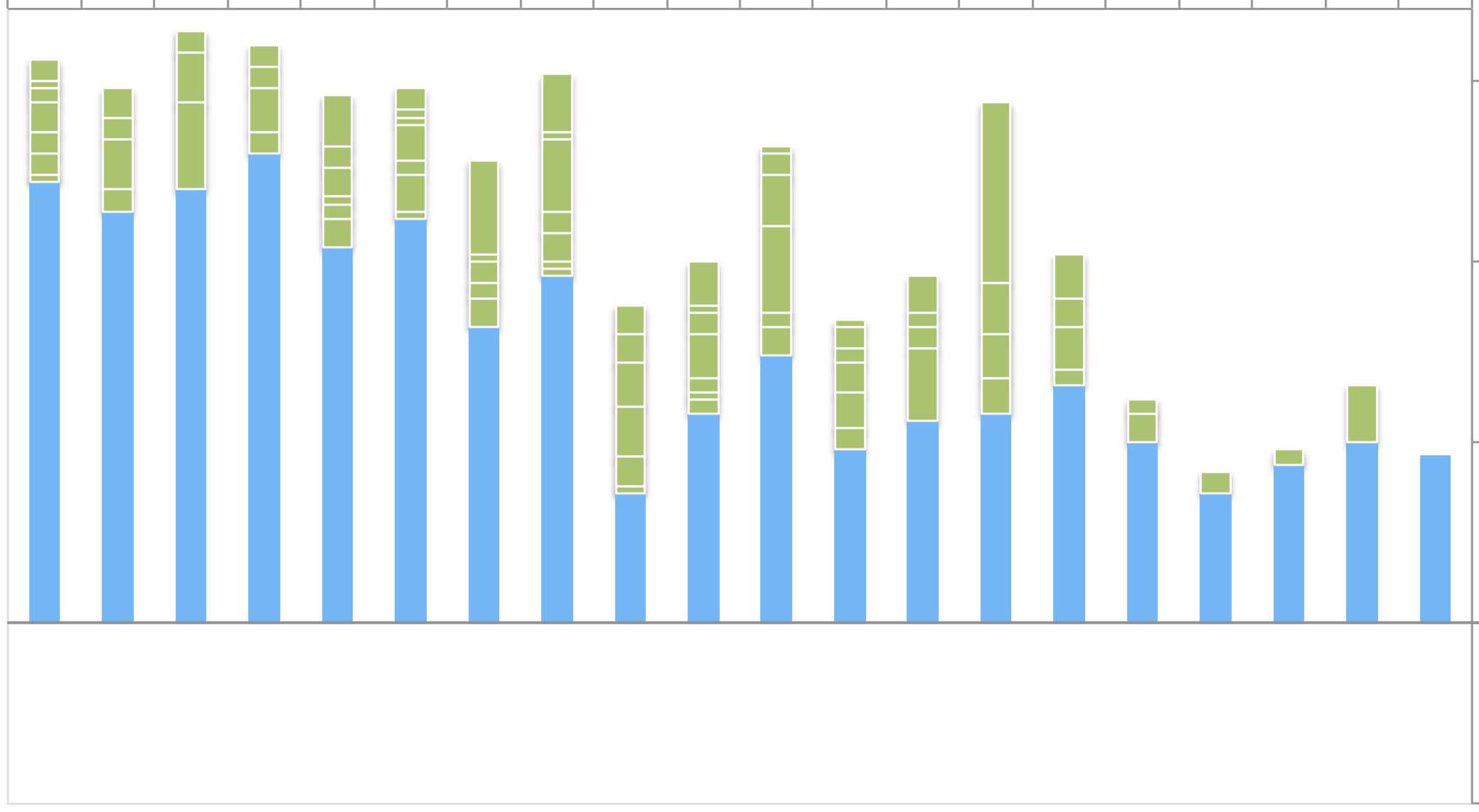 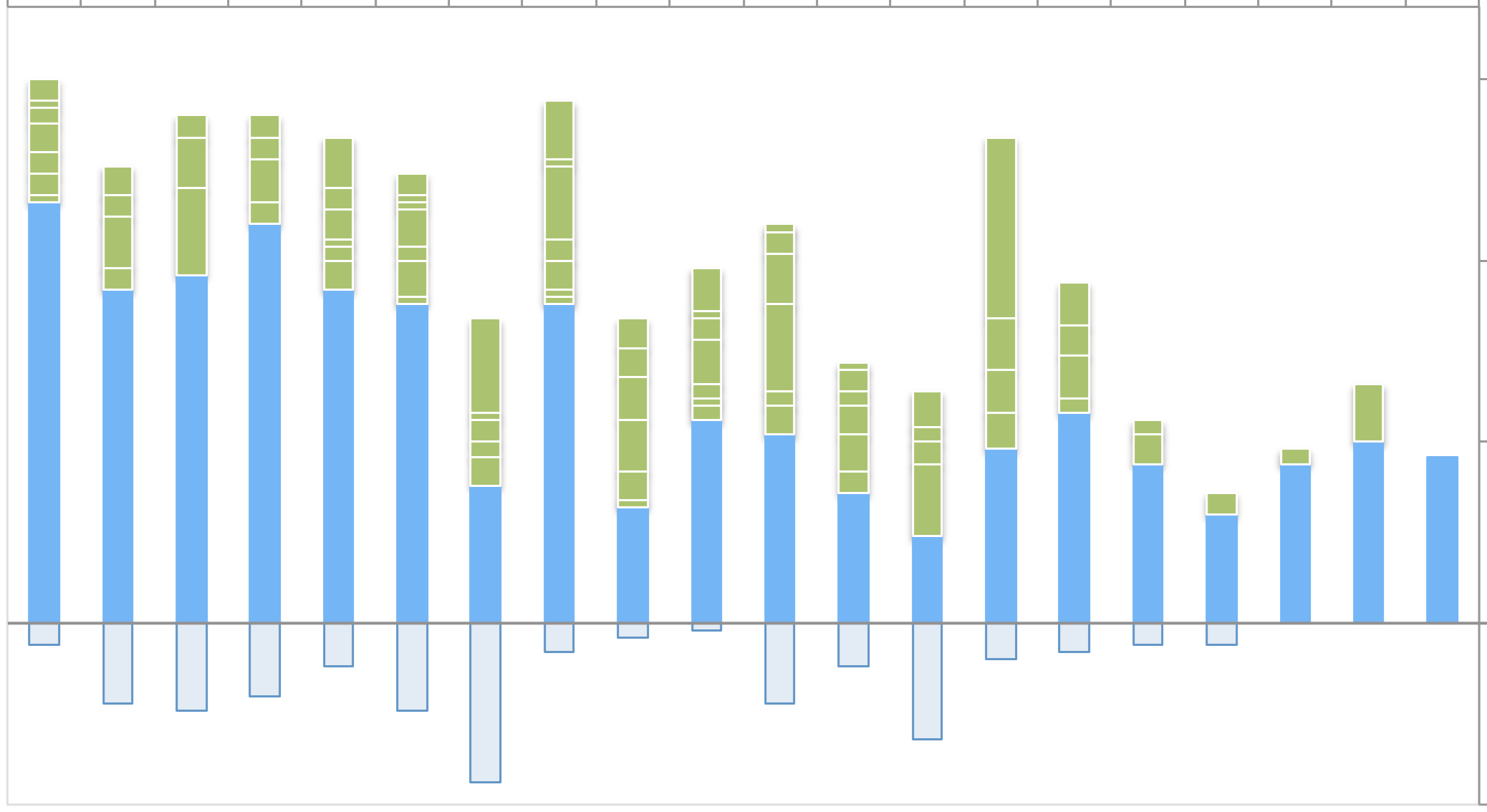 Five Specialskolor
(Number of students by age group)
Arrived later
Dropped out
Started first grade
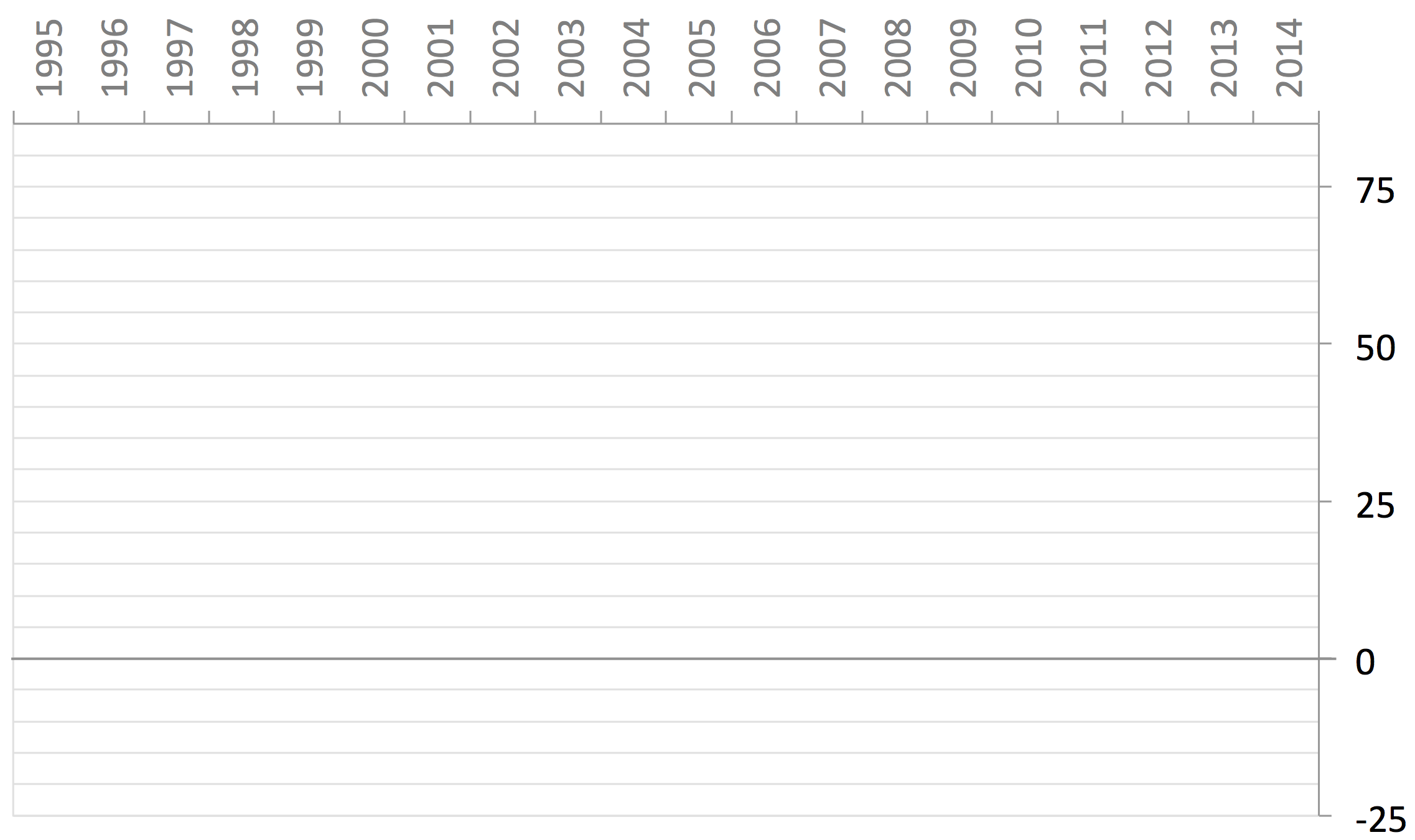 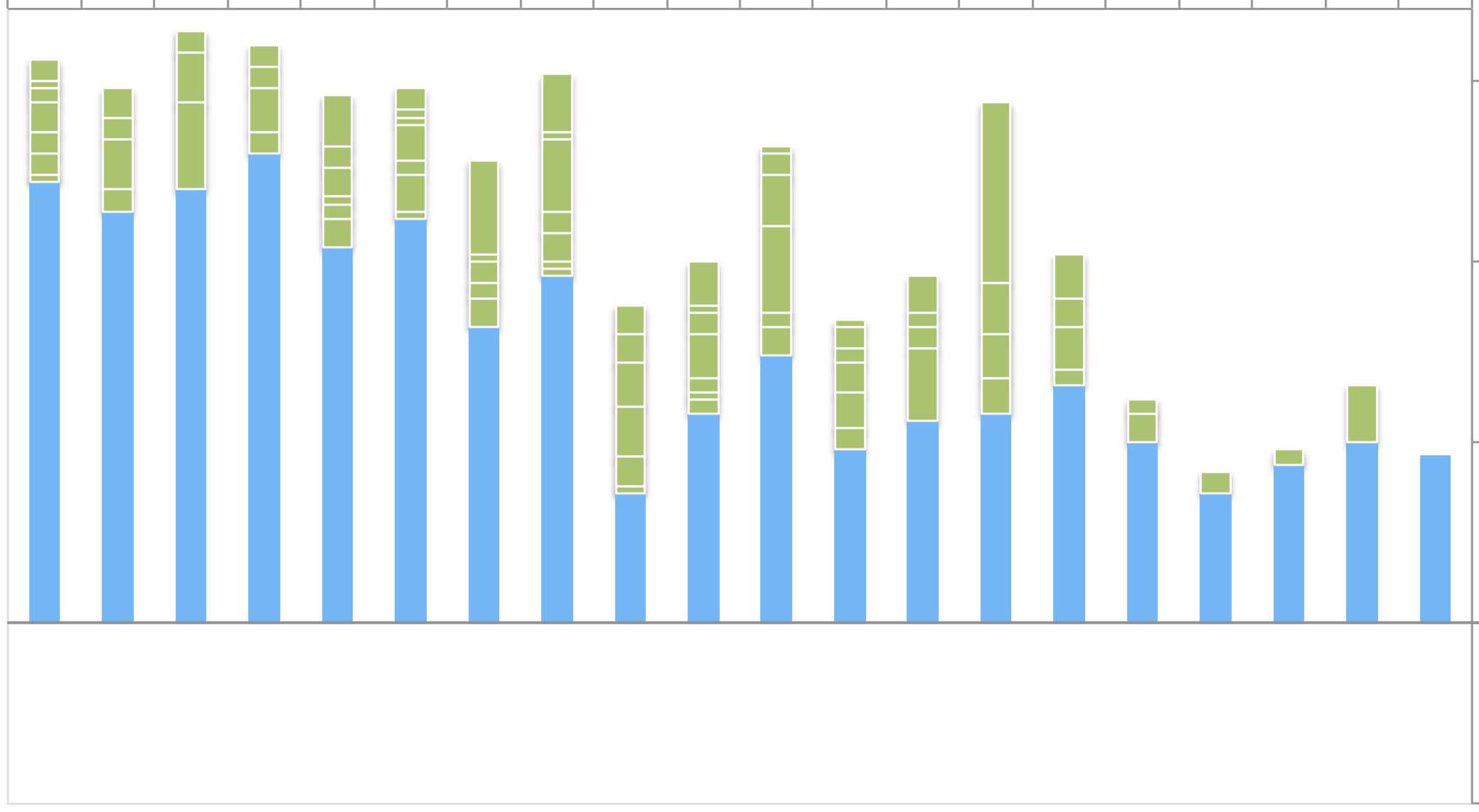 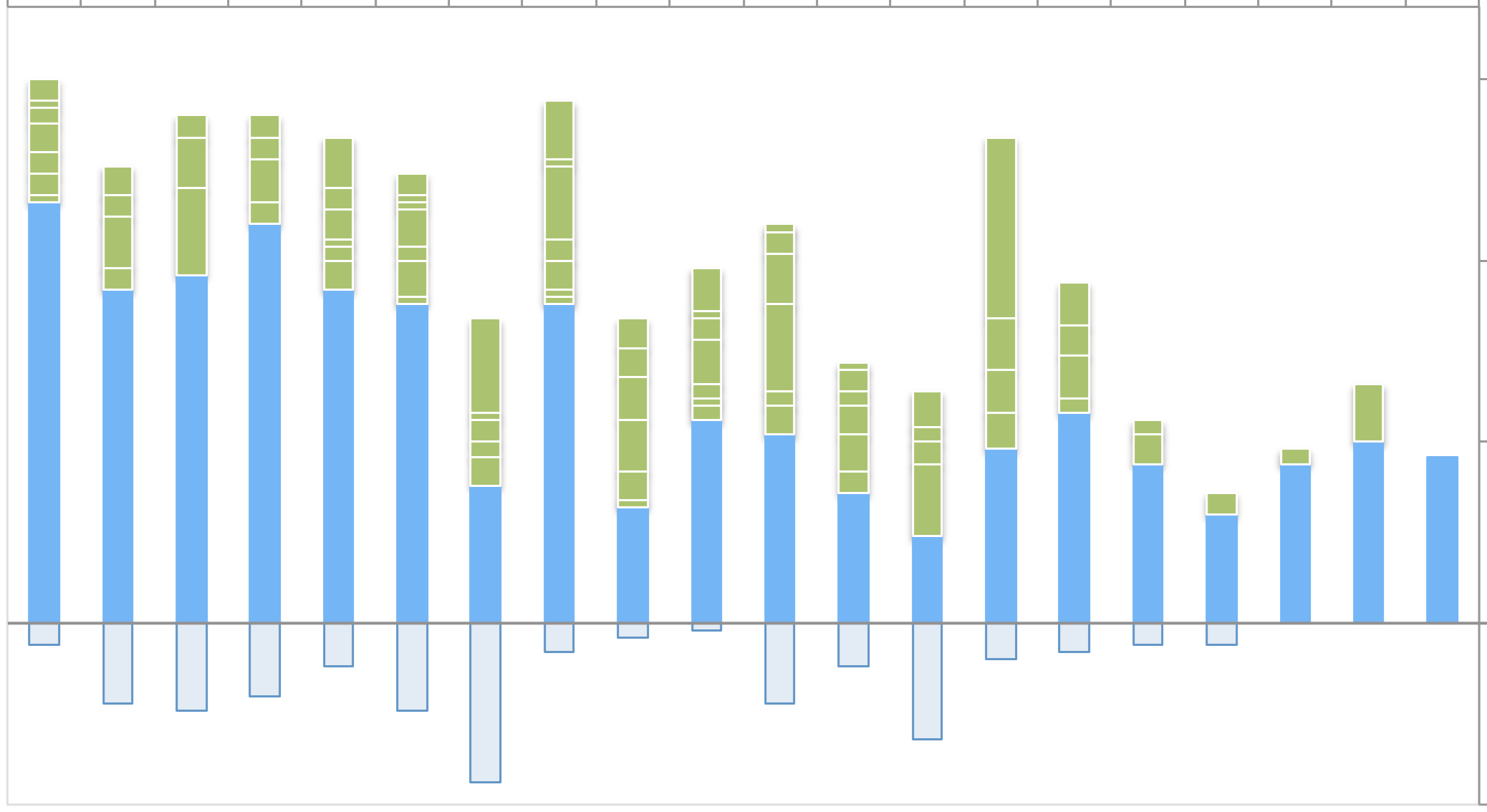 INCOMPLETE DATA

More students will arrive late and drop out
Kristinaskolan, Härnösand
(Number of students by age group)
Started first grade
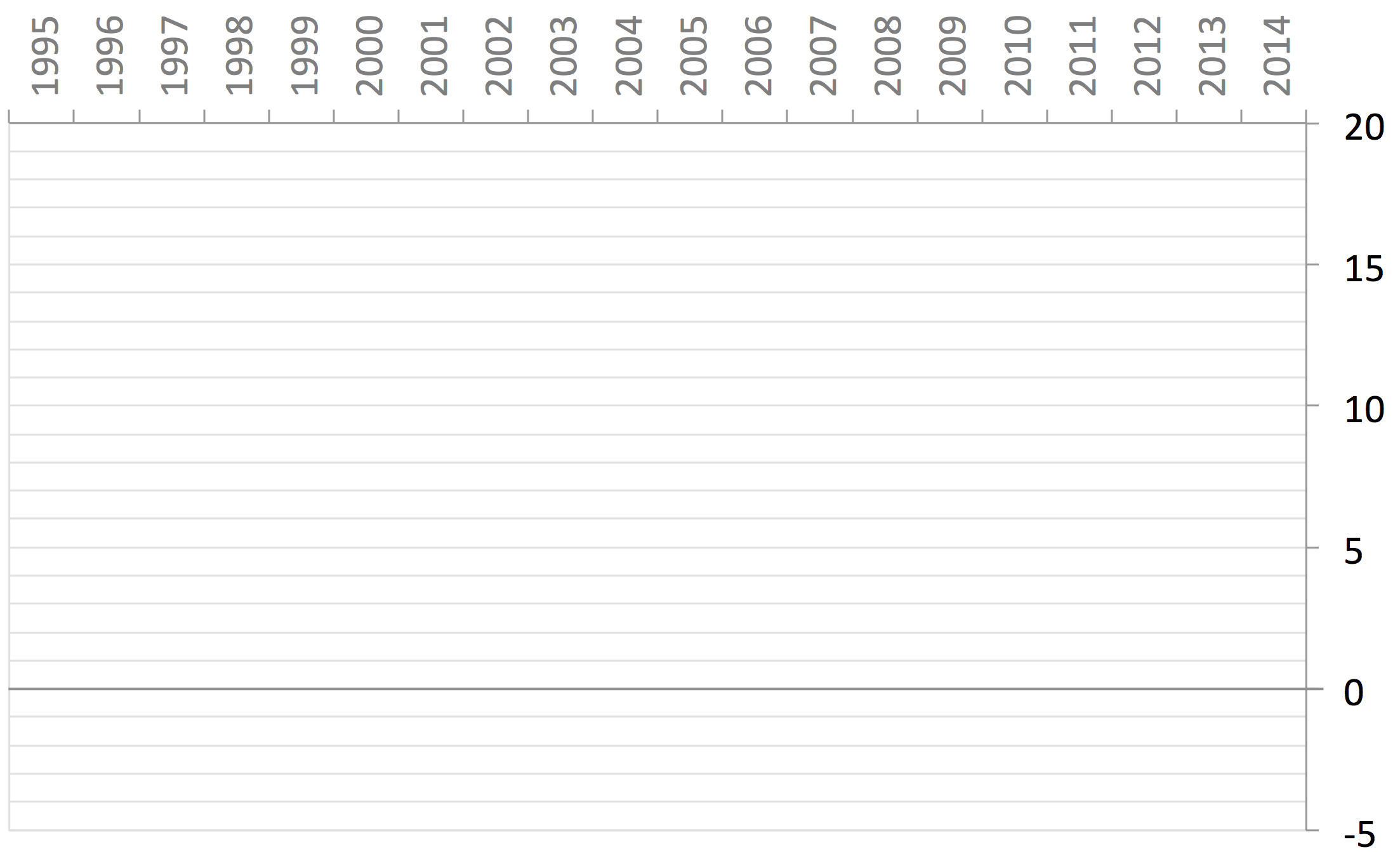 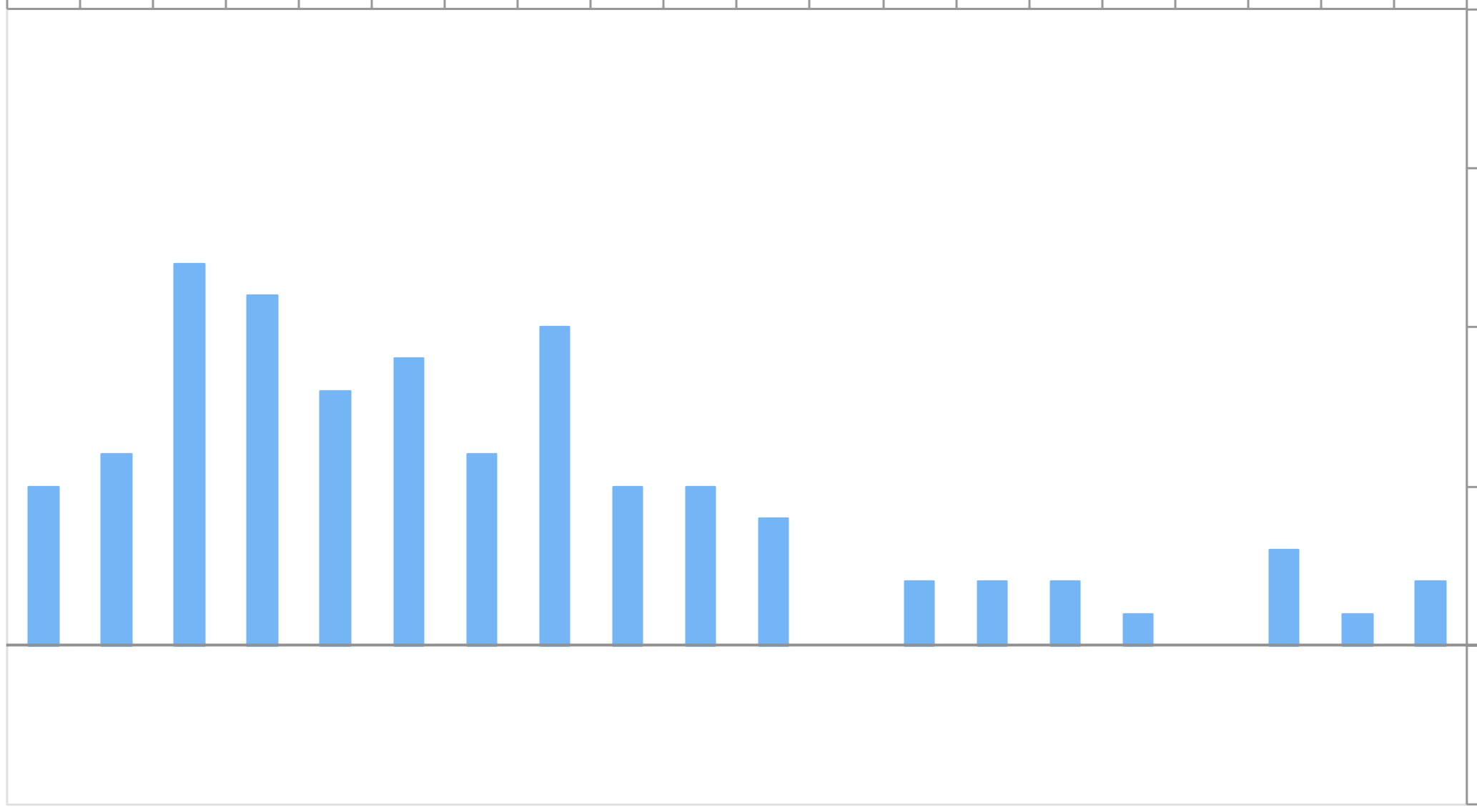 Kristinaskolan, Härnösand
(Number of students by age group)
Arrived later
Started first grade
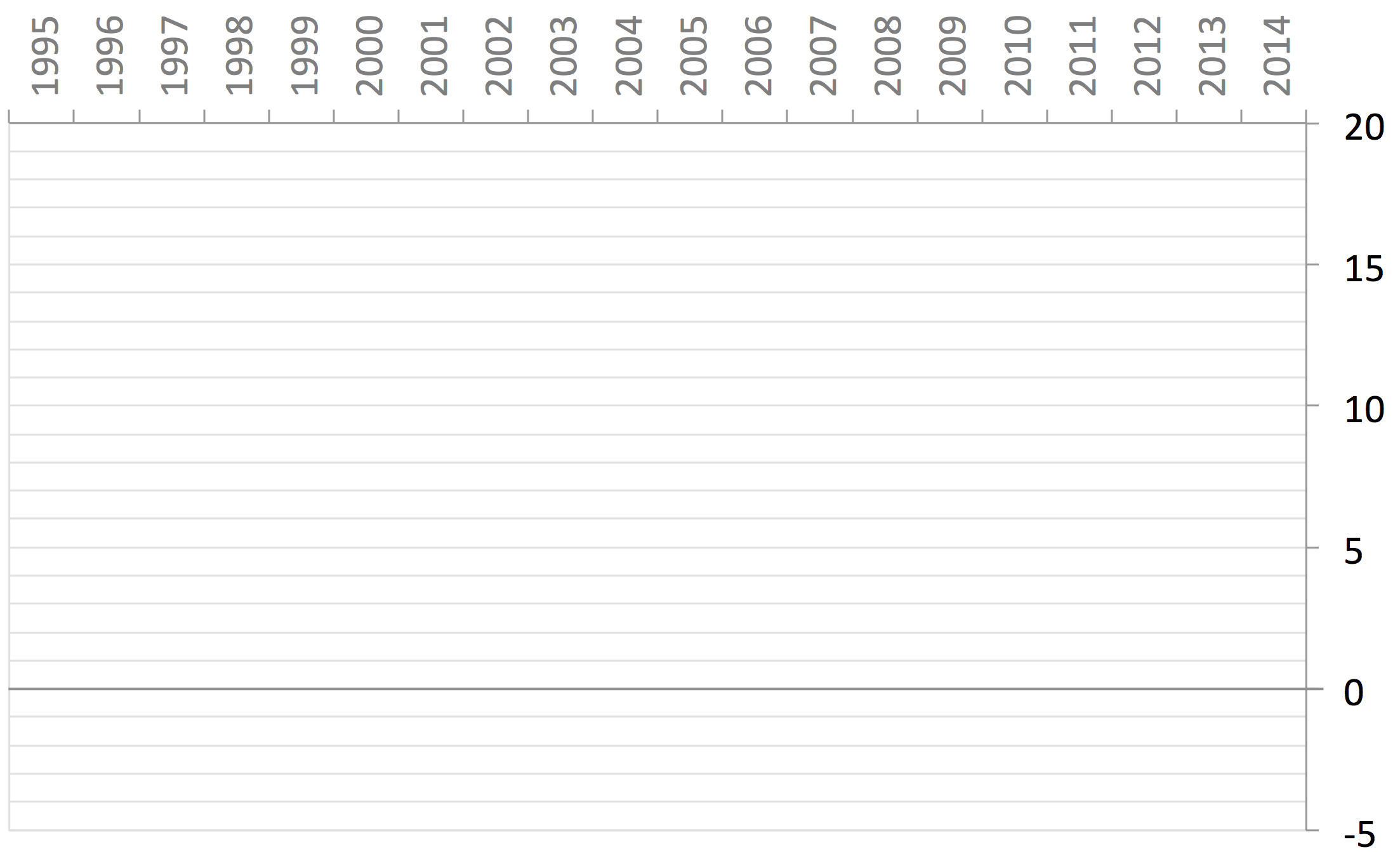 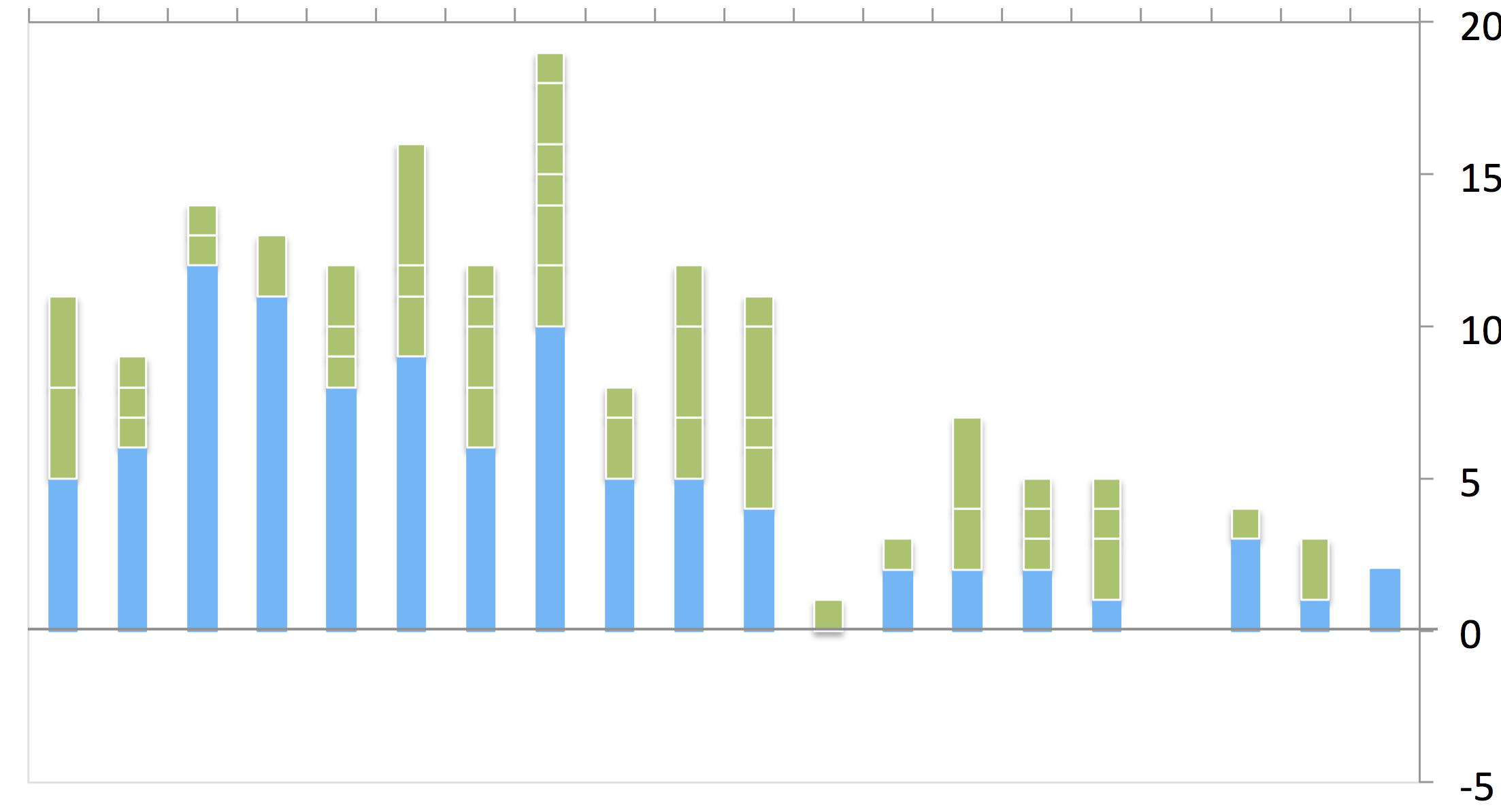 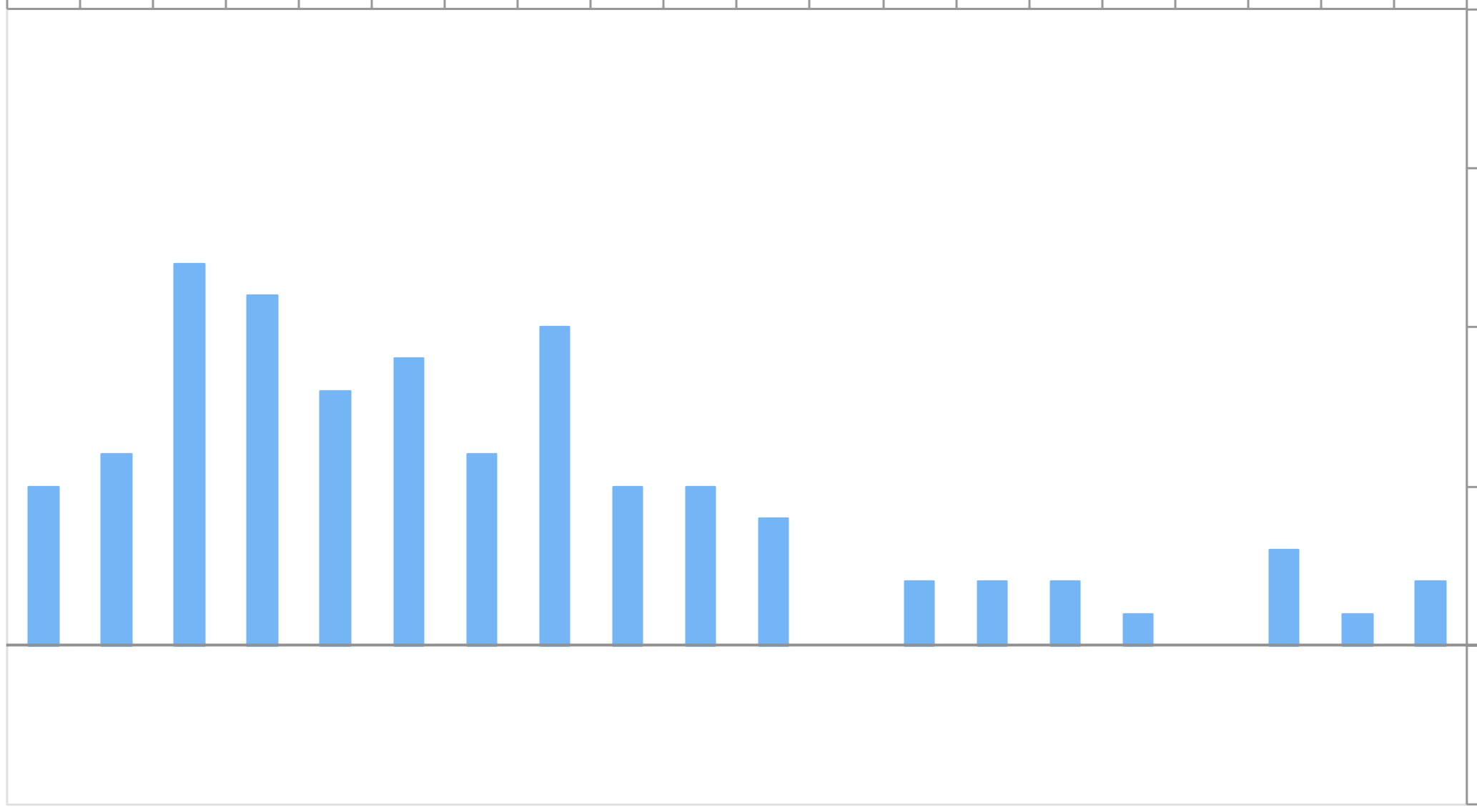 Kristinaskolan, Härnösand
(Number of students by age group)
Arrived later
Dropped out
Started first grade
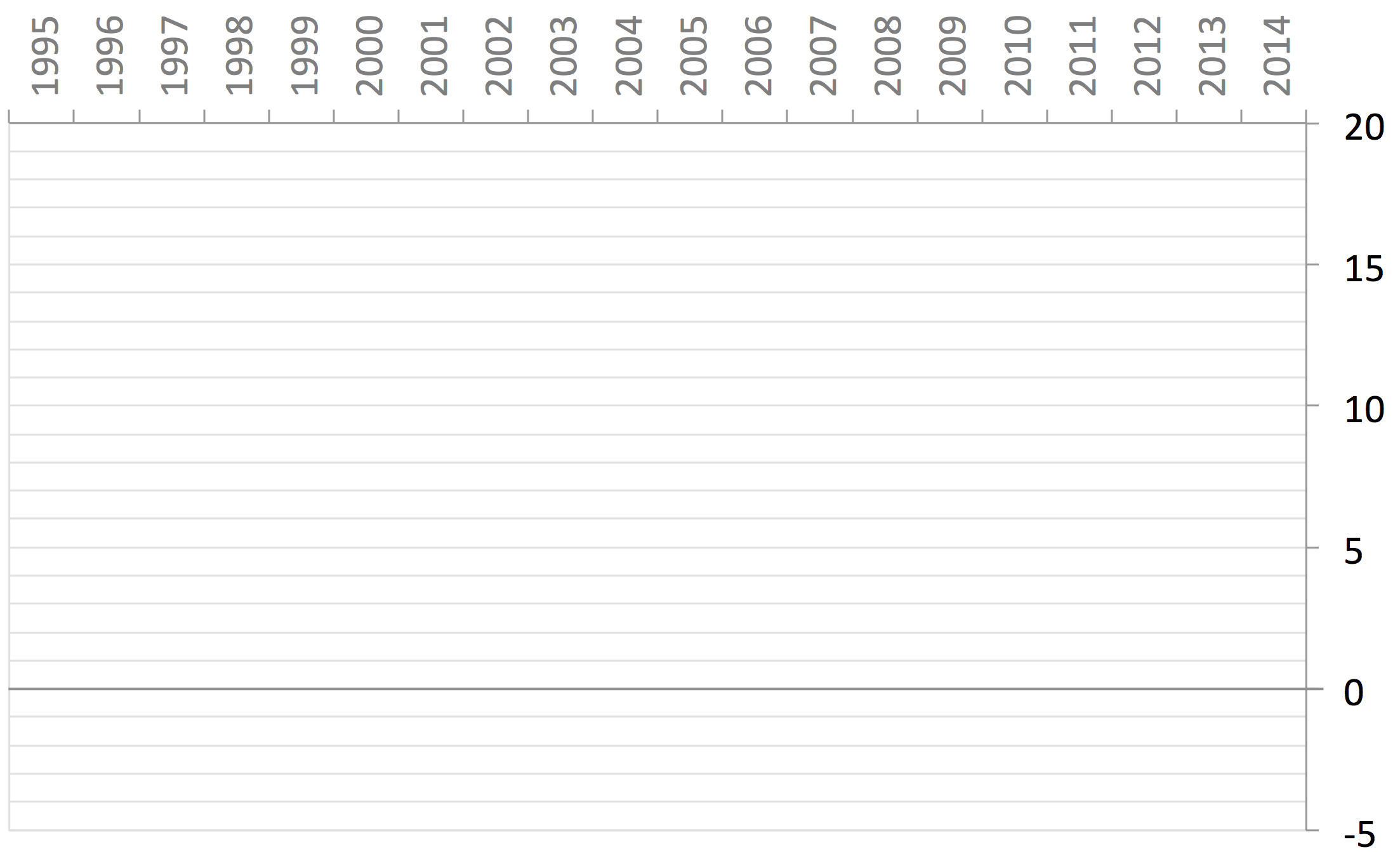 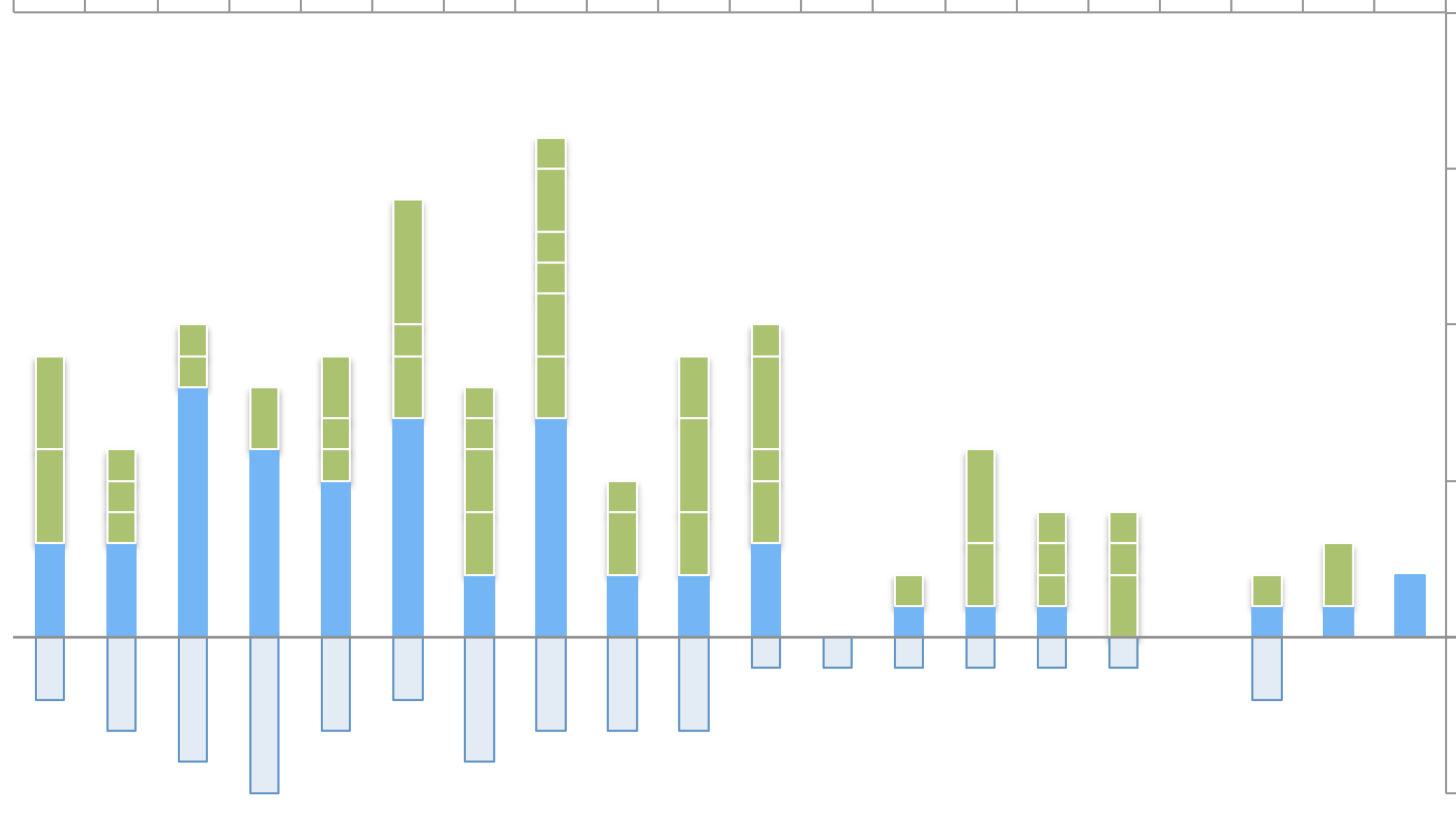 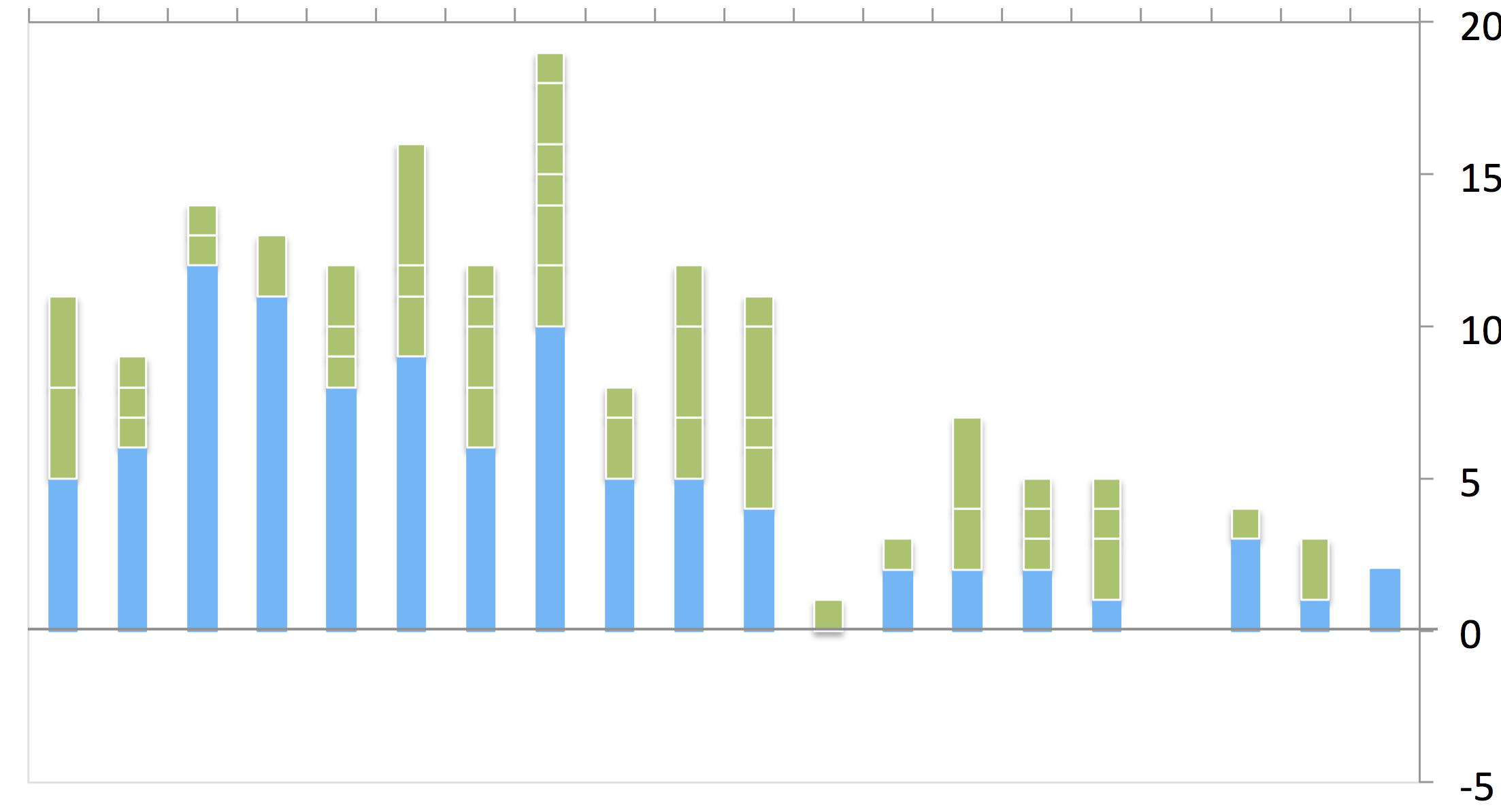 Kristinaskolan, Härnösand
(Number of students by age group)
Arrived later
Dropped out
Started first grade
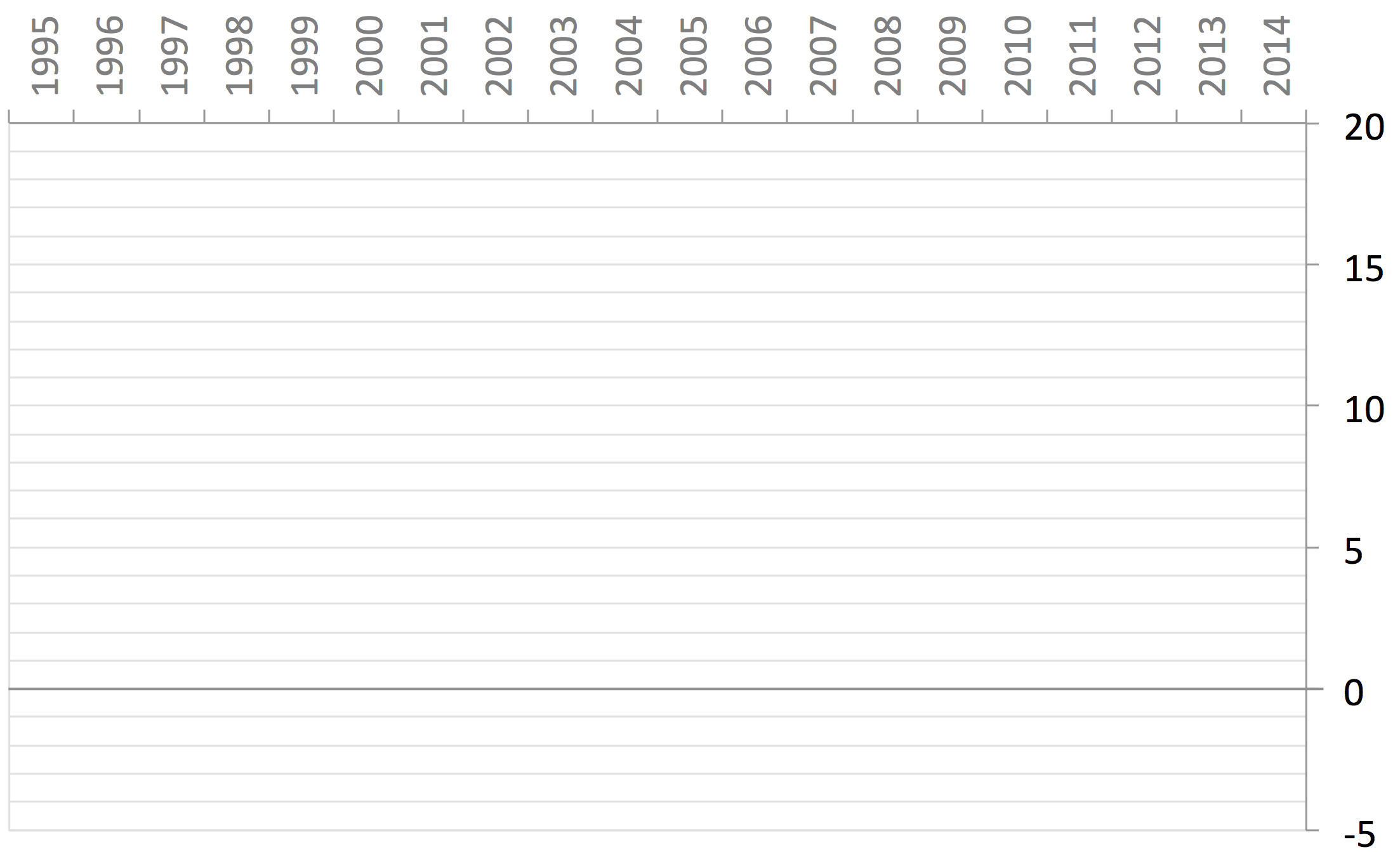 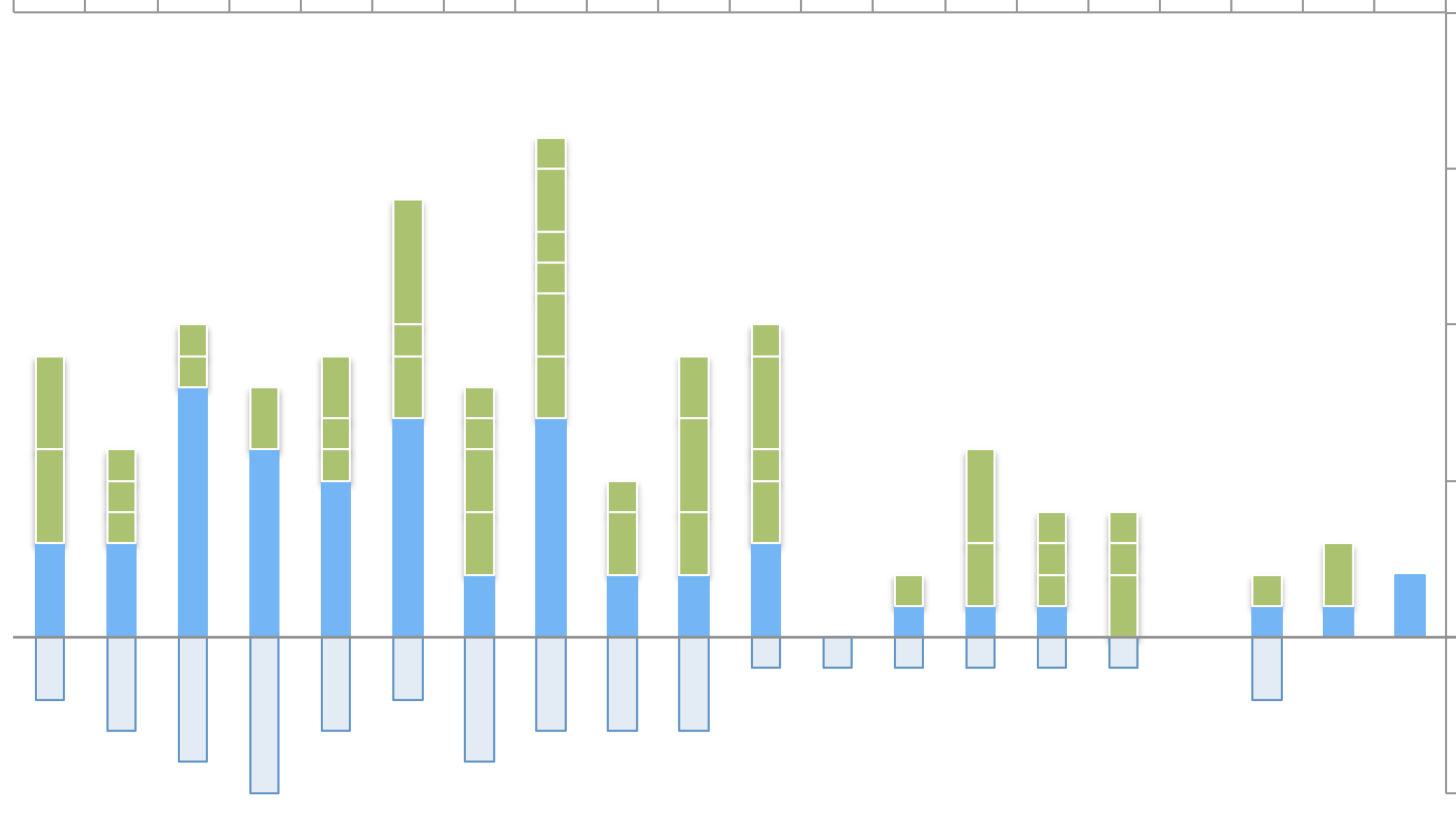 INCOMPLETE DATA

More students will arrive late and drop out